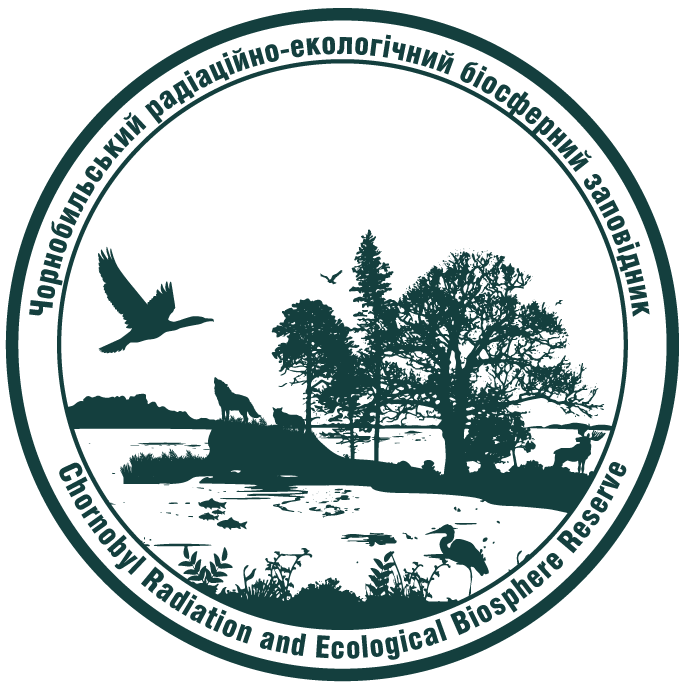 Еколого-просвітницька та інформаційна діяльність ЧРЕБЗ
Загальна інформація про ЧРЕБЗ
Біосферний заповідник (категорія МСОП Ib) 

Створений: 26 квітня 2016 року

S - 227 тис. га (близько 2000 км)

P - 441 км, в т.ч. 154 -  прикордонна територія

Рослинний світ: понад 1200 видів 
вищих судинних, 61 вид занесений до ЧКУ та МСОП

Тваринний світ:  понад 300 видів , 66 видів занесені до ЧКУ та МСОП












Більше  200 історичних пам’яток

Штат: 97 осіб

Інфраструктура: центральний офіс (м. Іванків), представництва (м. Київ, Чорнобиль), наукова лабораторія (Чорнобиль), опорні пункти (Оташів, Рагівка, Чорнобиль)

Структура Заповідника представлена 13 відділами, 7 секторами та 2 лабораторіями 

Технічне оснащення: автотранспорт, водний транспорт, снігоходи, спецтехніка, БПЛА.
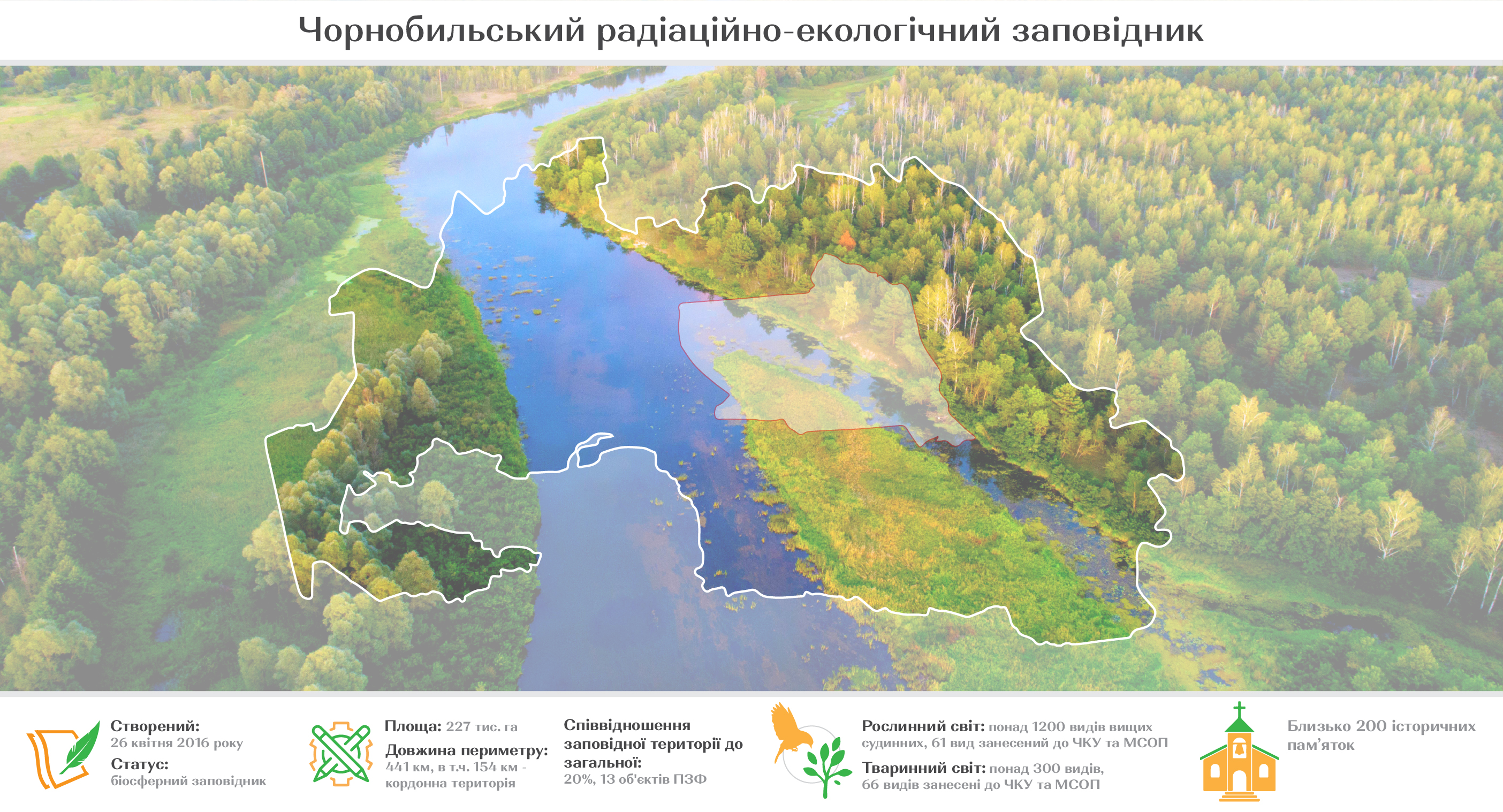 Мета інформаційно-просвітницької роботи ЧРЕБЗ
Основні напрями роботи
Структурні підрозділи
Цільова аудиторія
Основні локації
Мережа інтернет
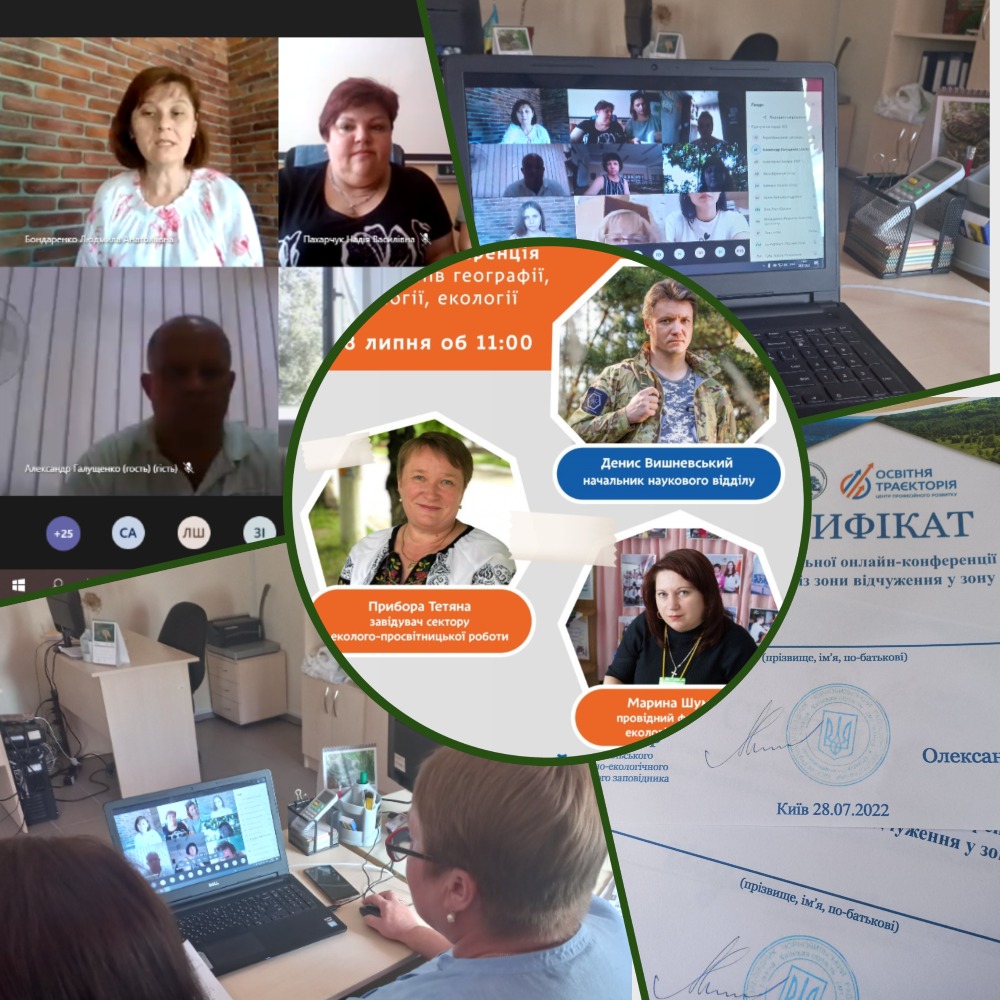 Офіційний сайт Заповідника
Соціальні мережі: Facebook, Instagram, Telegram
Інформаційні розсилки для навчальних закладів, партнерів
Онлайн лекції, вебінари, конференції, інтерв’ю, конкурси
Онлайн екскурсії Заповідником
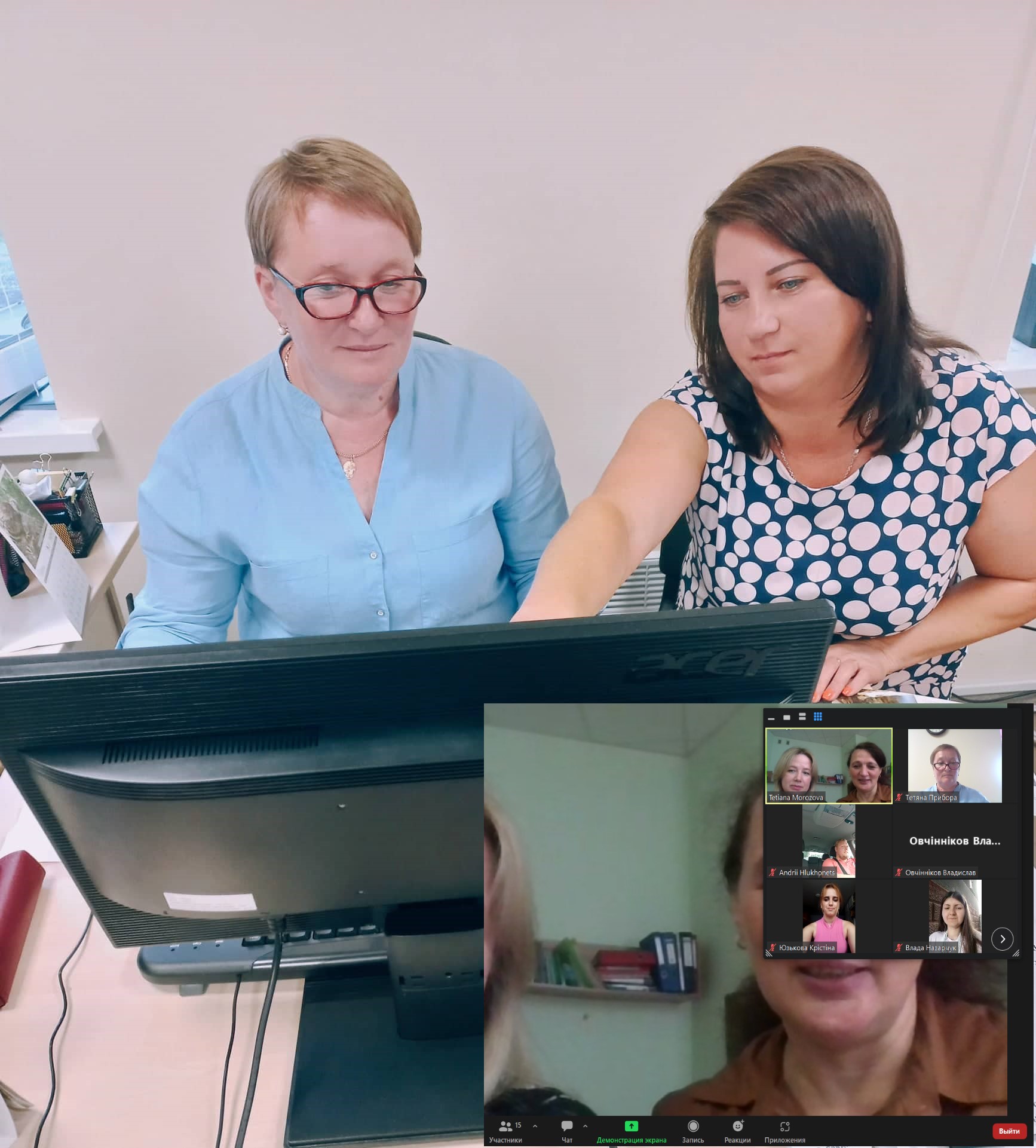 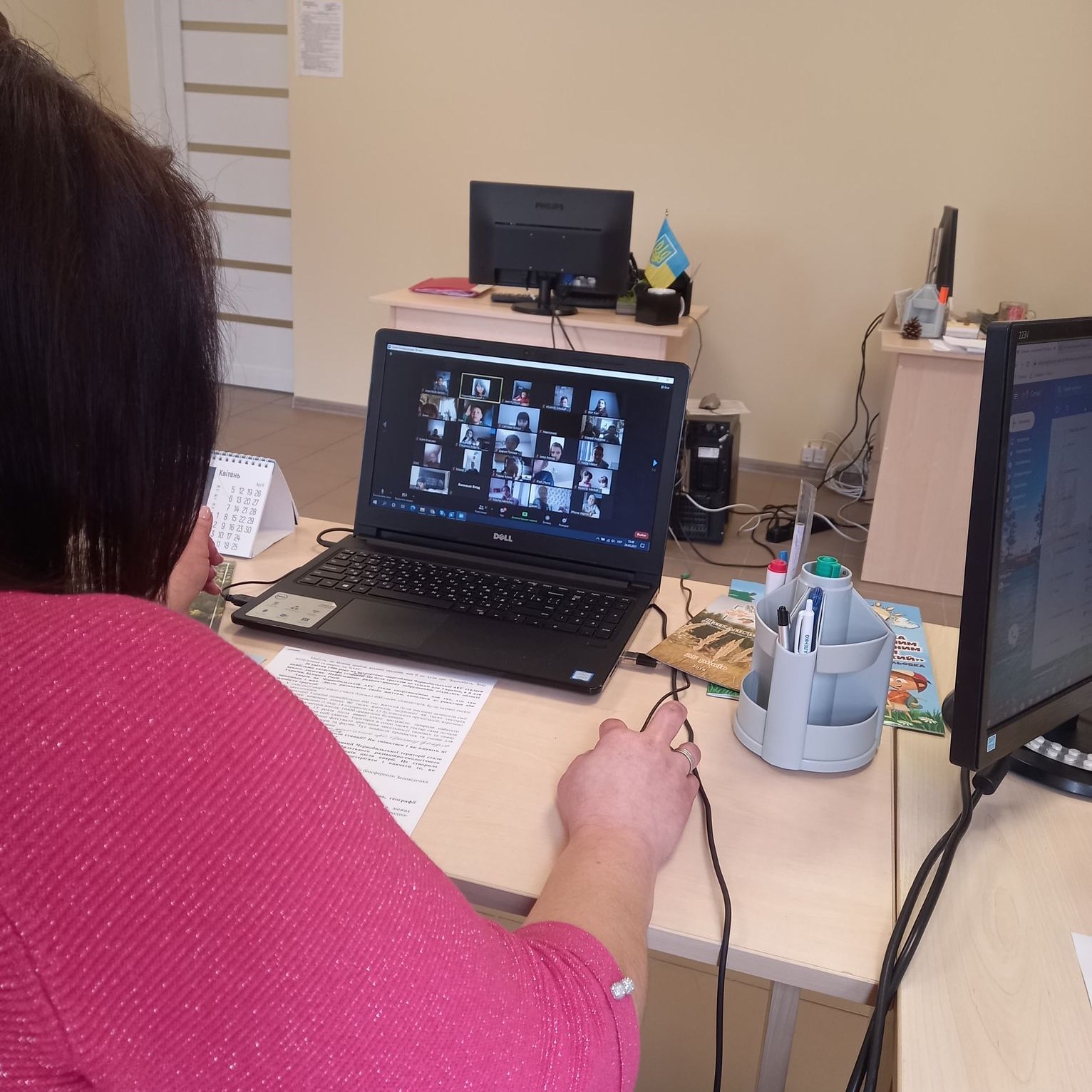 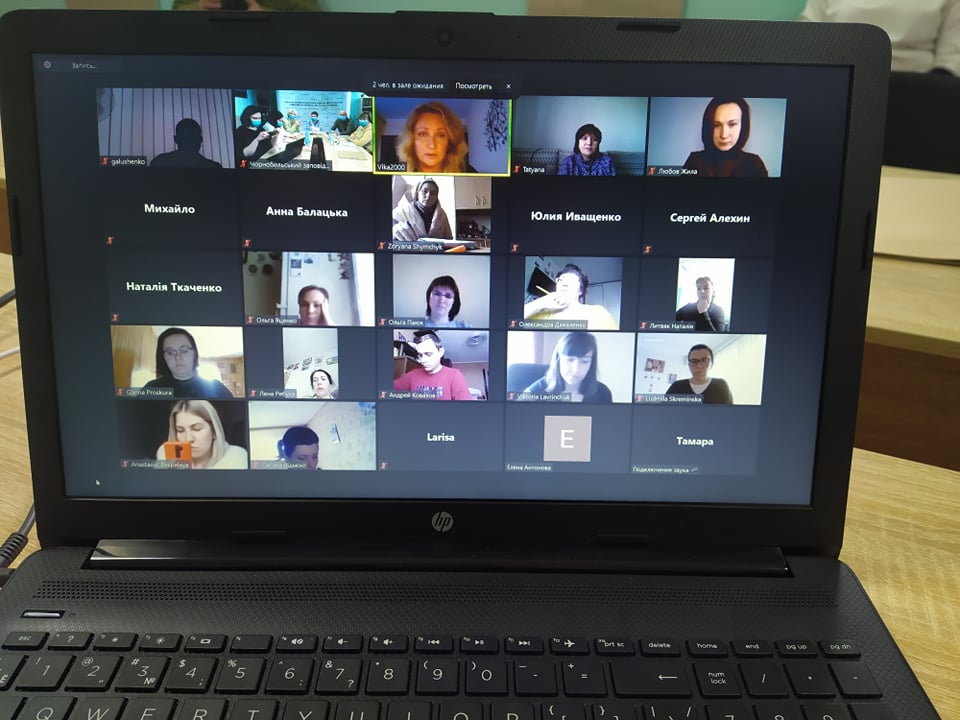 Освітні заклади
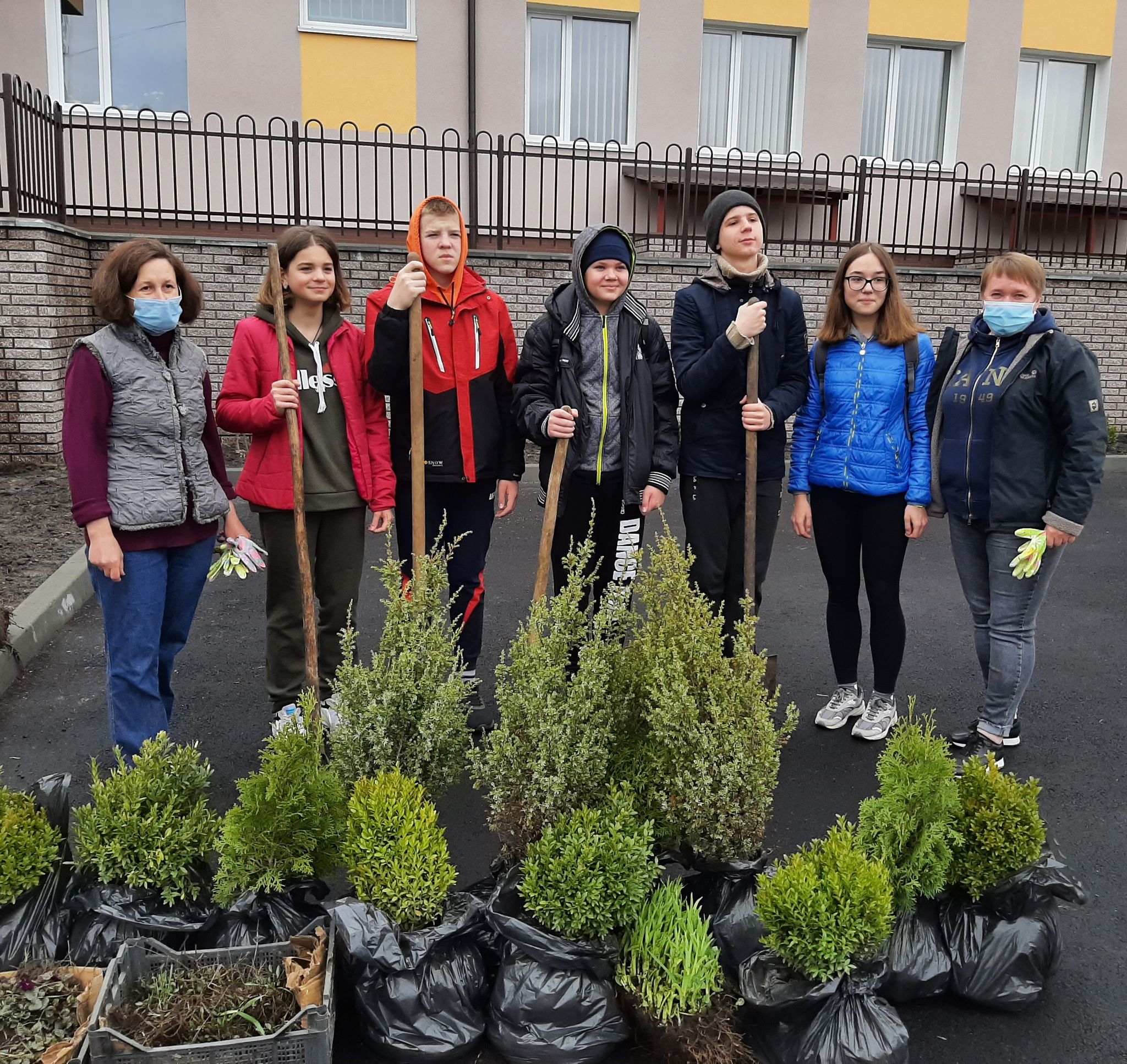 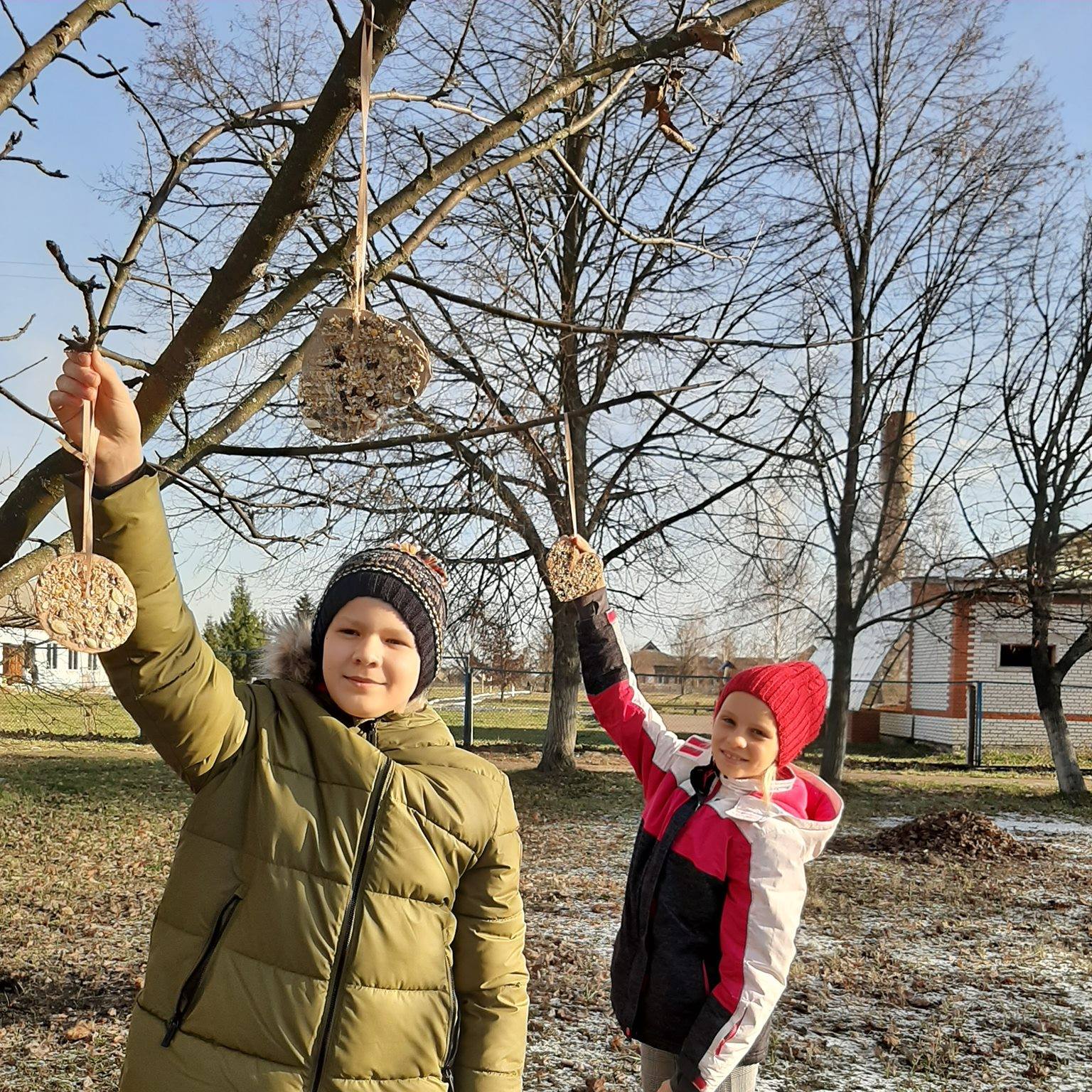 Лекції, бесіди
Екологічні акції
Майстер-класи
Профорієнтаційні зустрічі
Еко-квести, ігри
Творчі конкурси
Сезонні спостереження
Екскурсії
Студентські практики та написання наукових робіт
Волонтерські групи
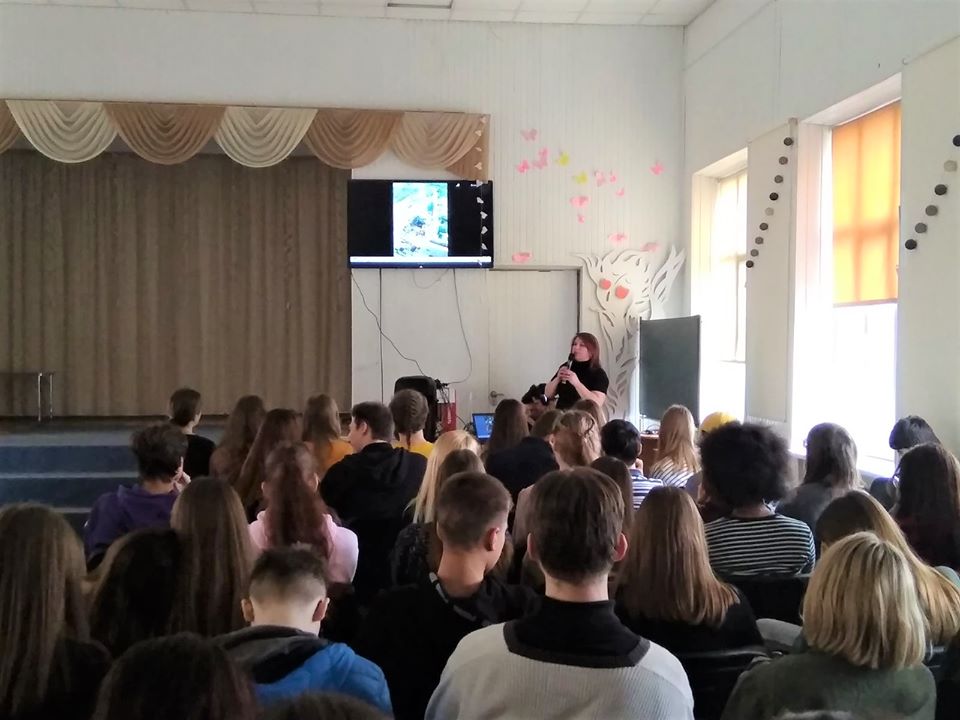 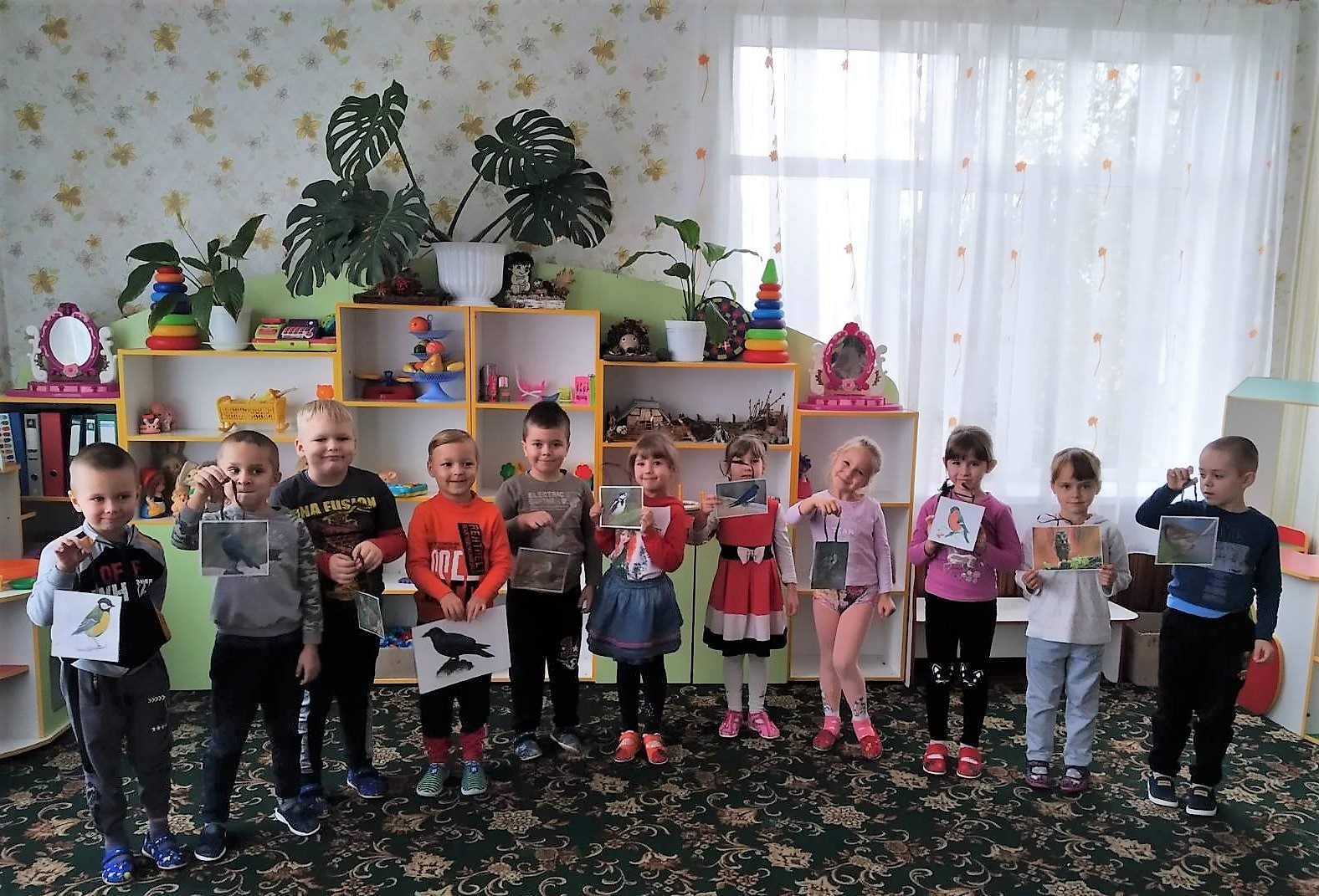 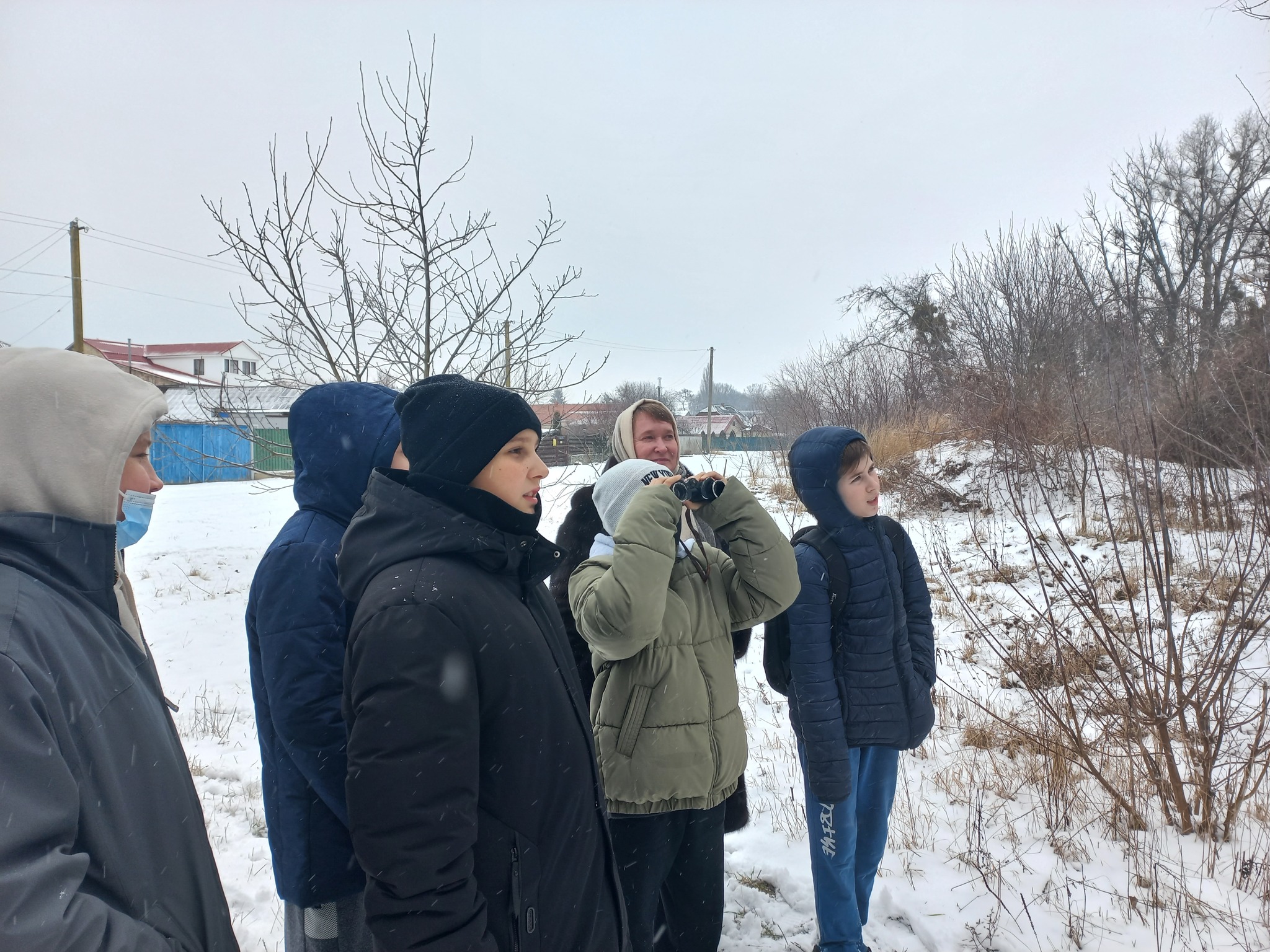 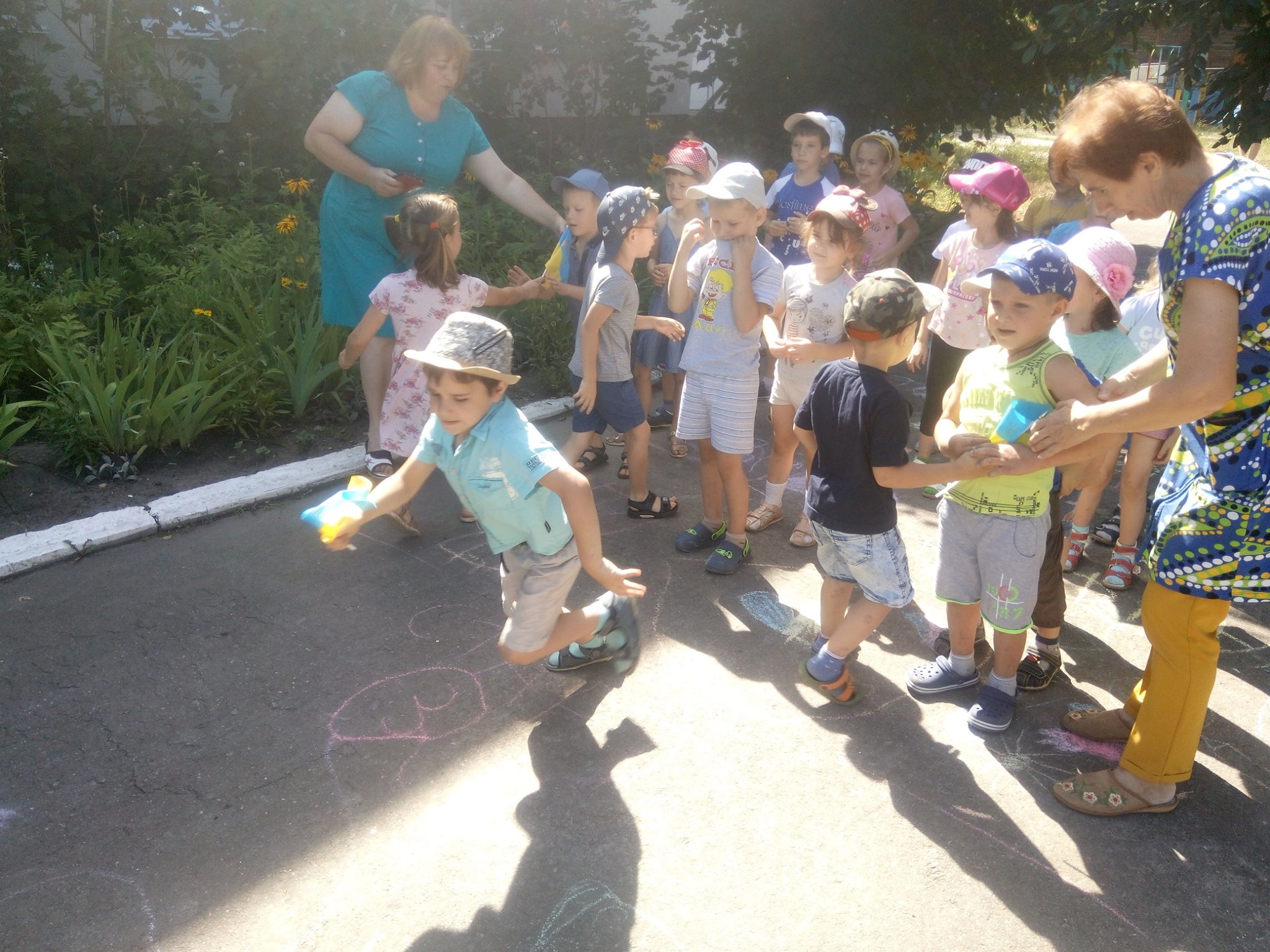 Інформаційний центр «Екологічний простір»
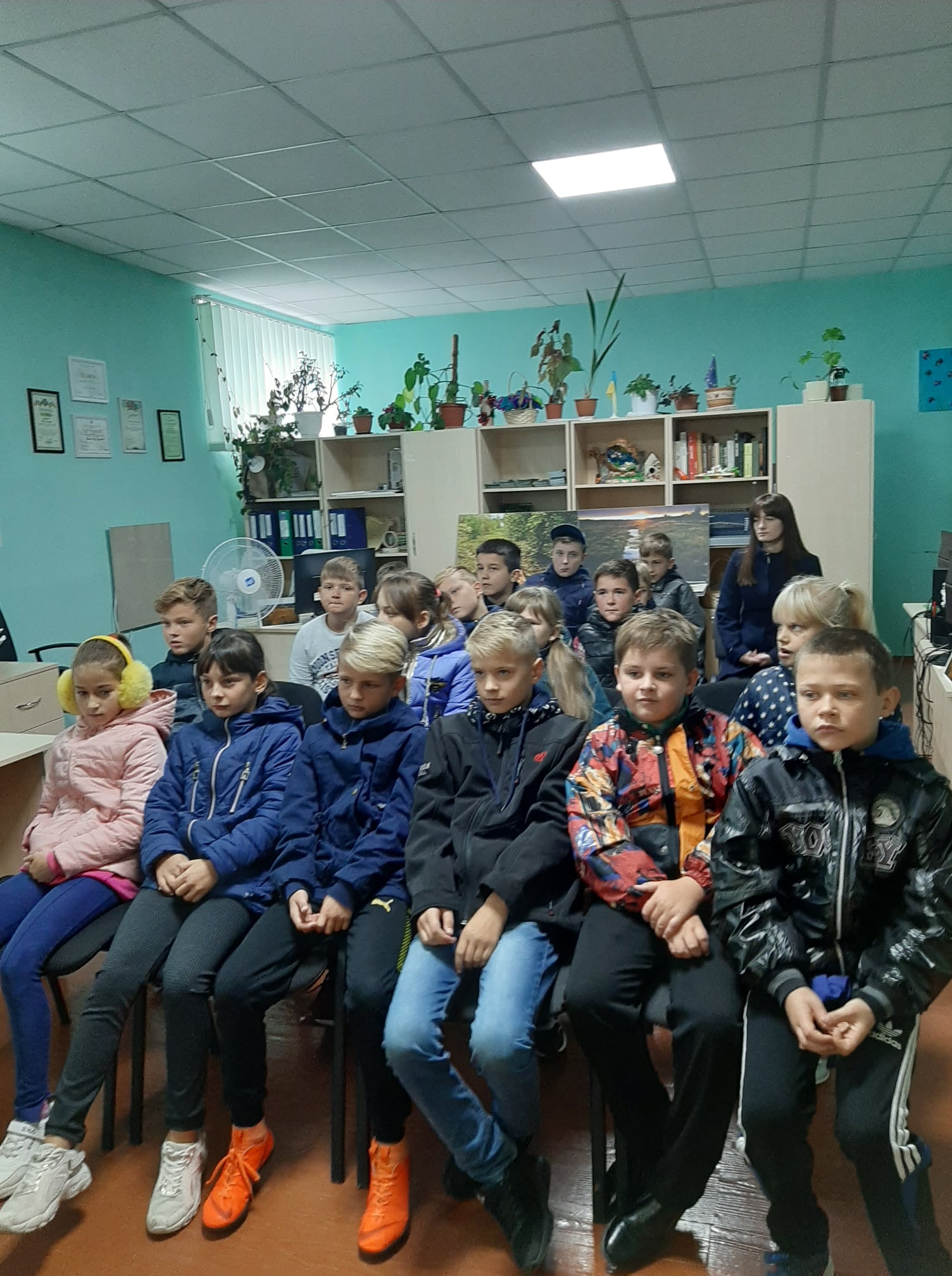 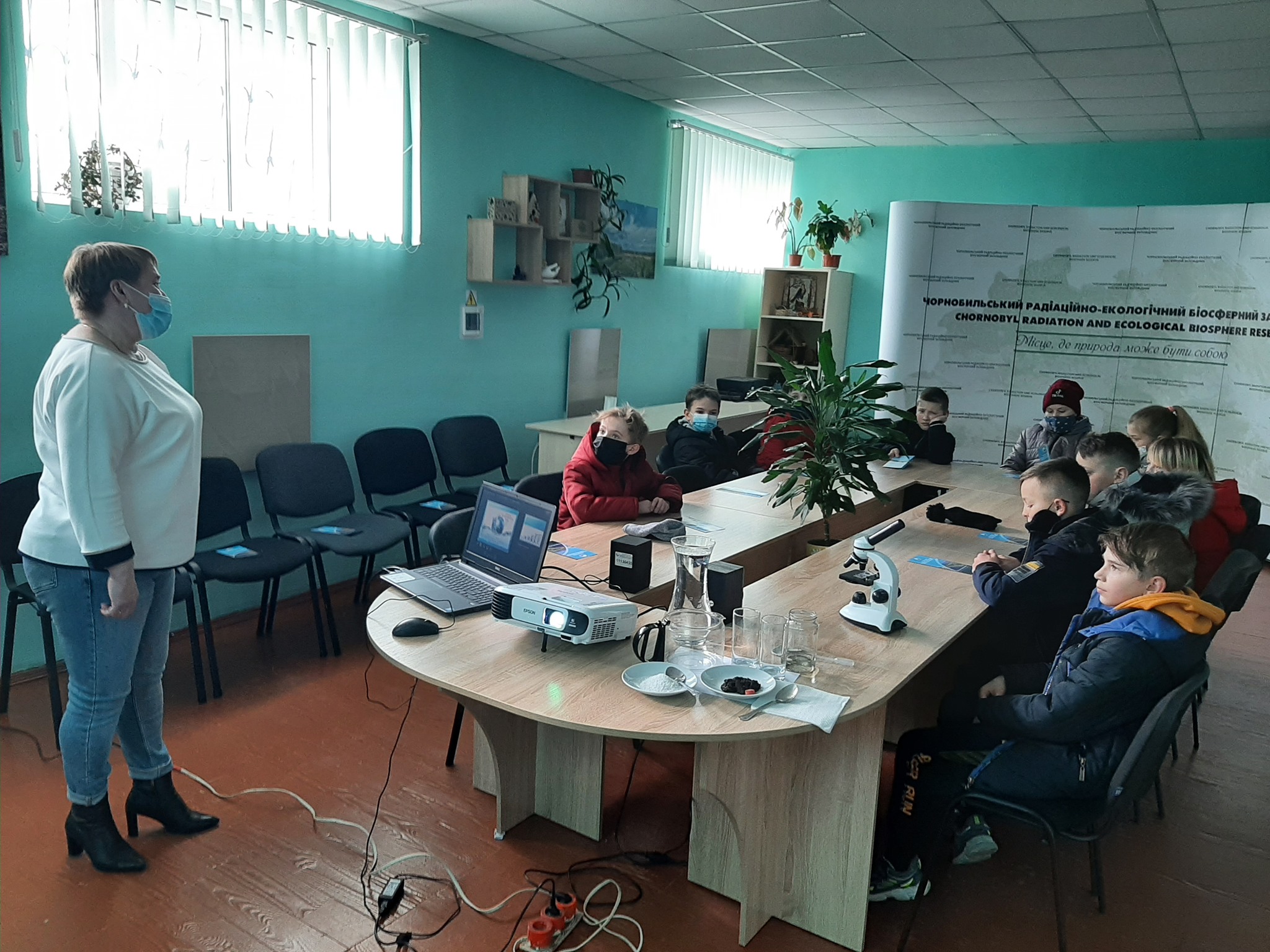 Фотовиставки
Онлайн-екскурсії
Круглі столи та конференції
Майстер-класи
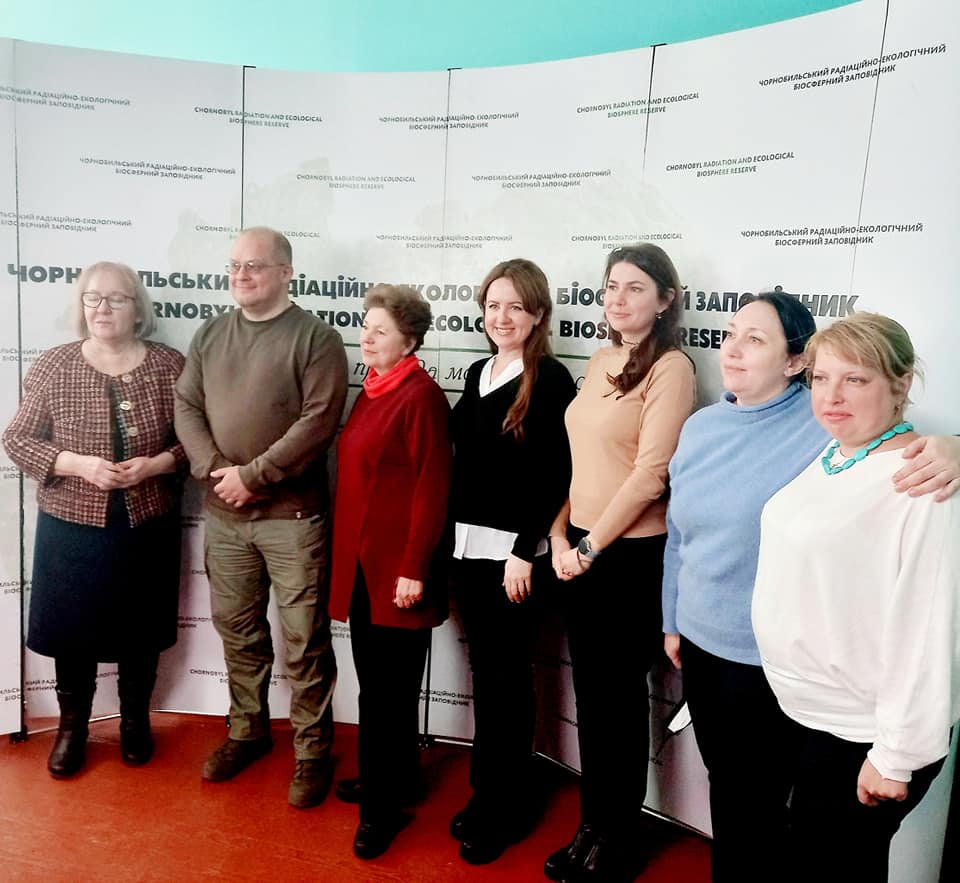 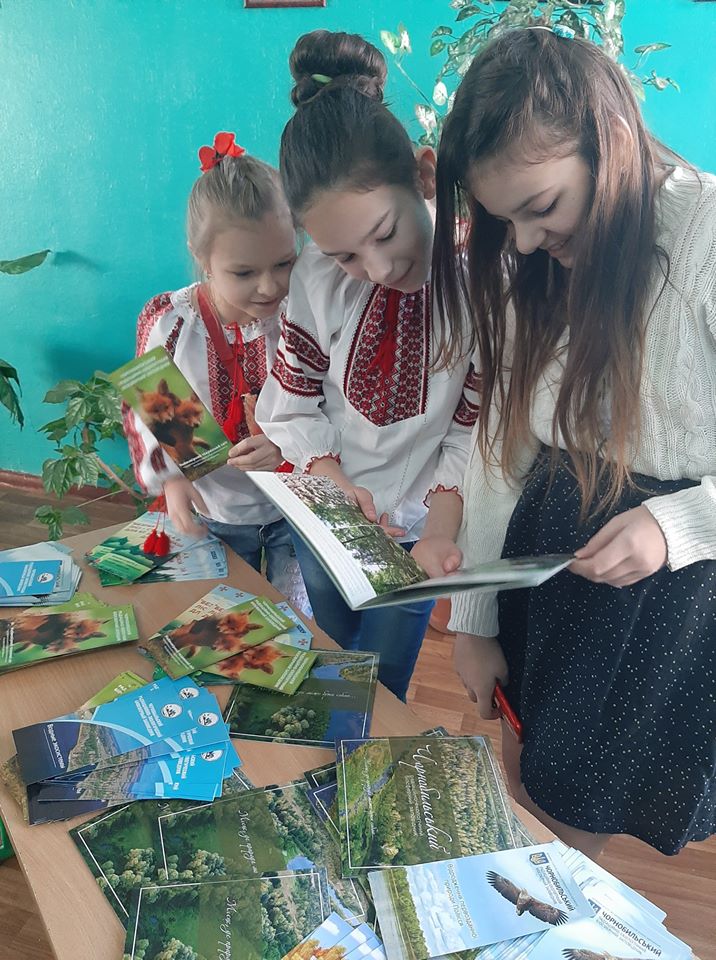 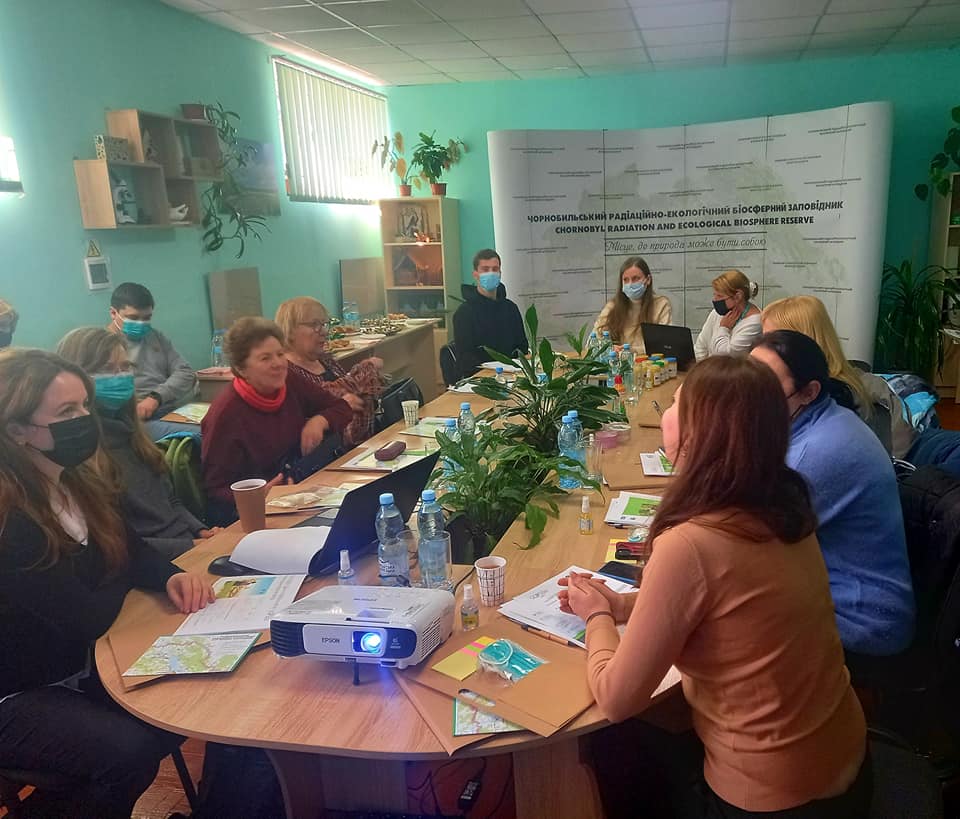 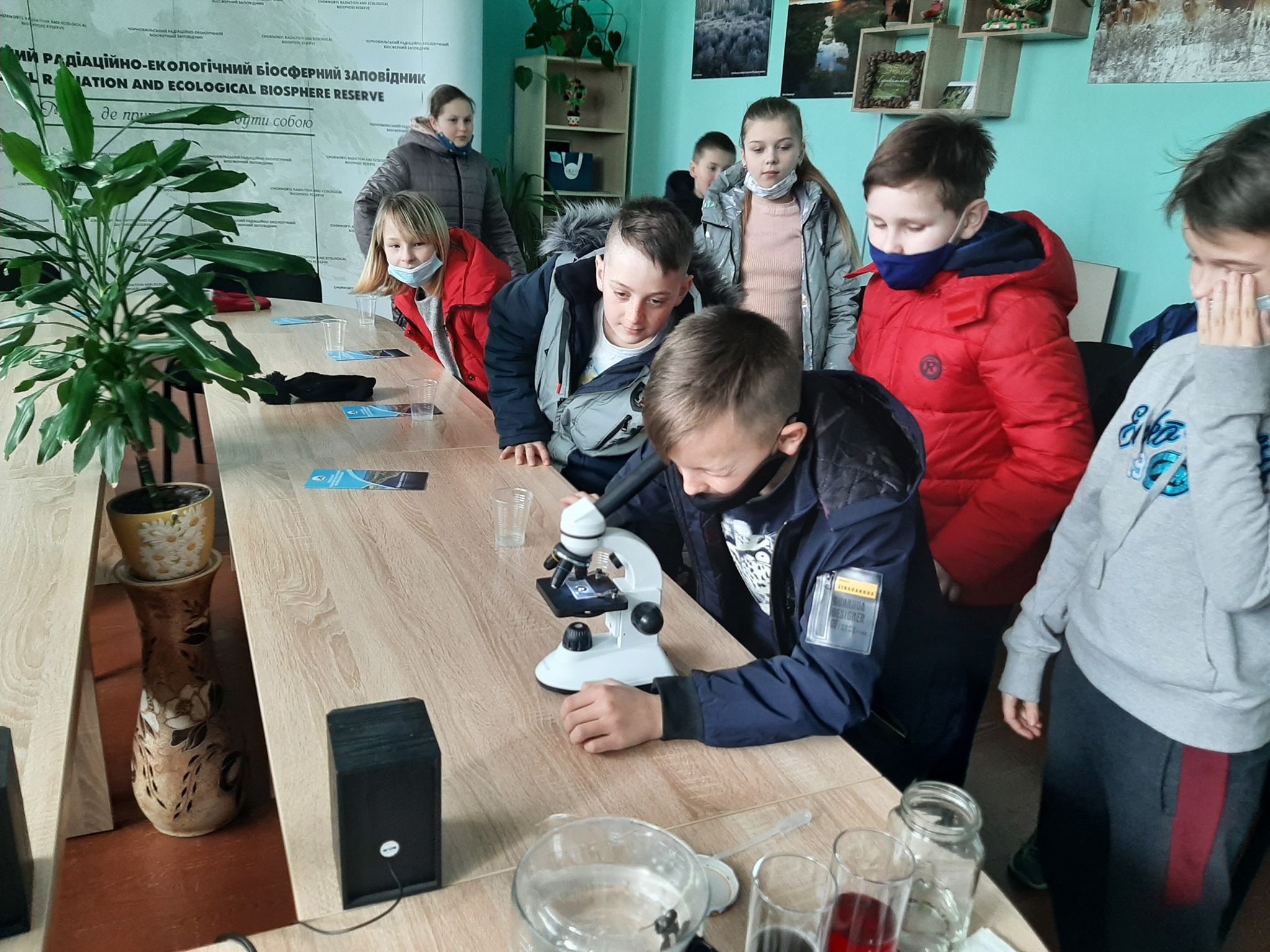 Прилеглі територіальні громади
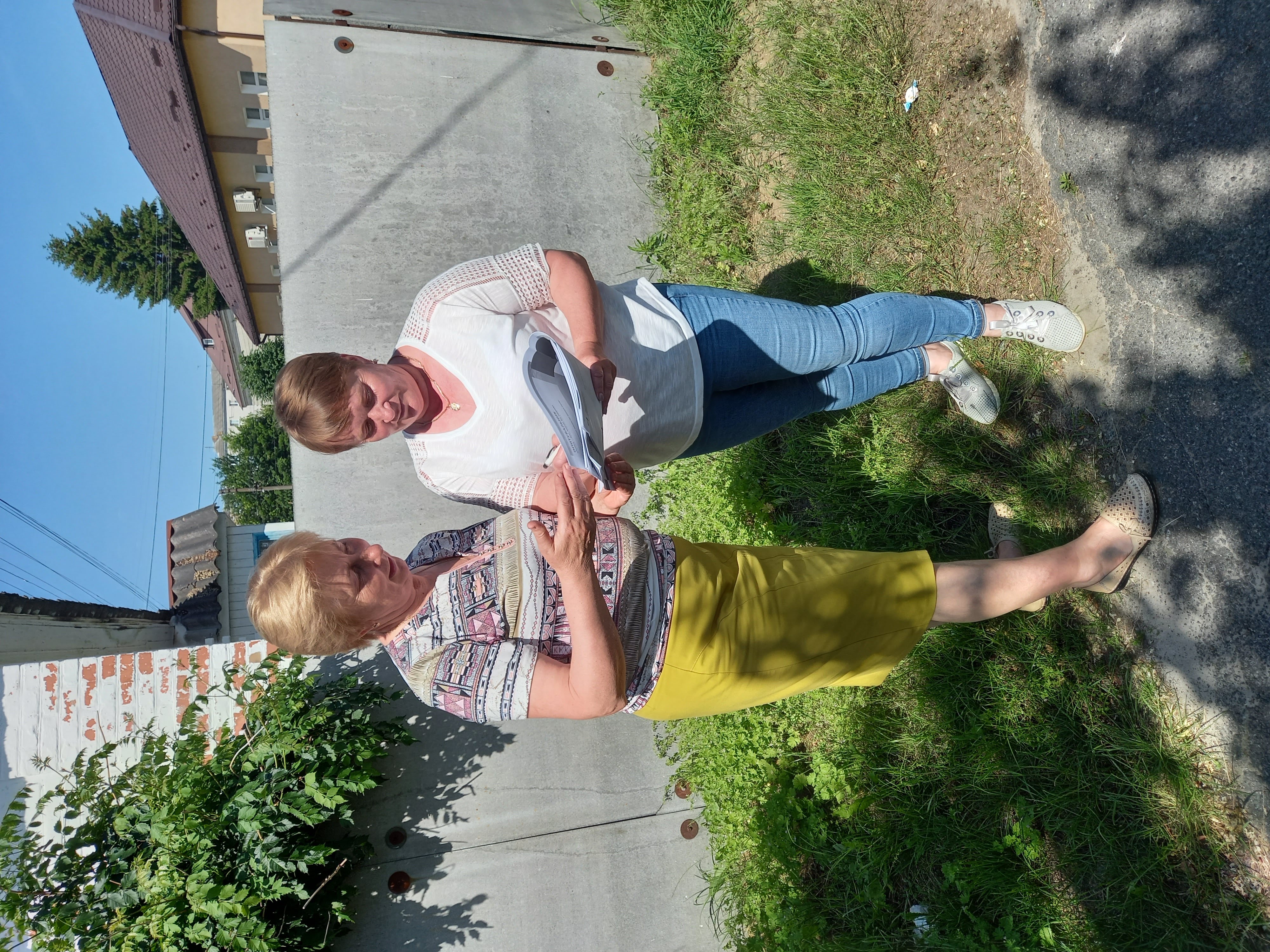 Круглі столи з представниками 
Зустрічі з місцевим населенням 
Інформування щодо пожежонебезпечного періоду, радіаційної обстановки, особливостей правового режиму території
Співпраця в рамках реалізації спільних проектів
Опитування та анкетування
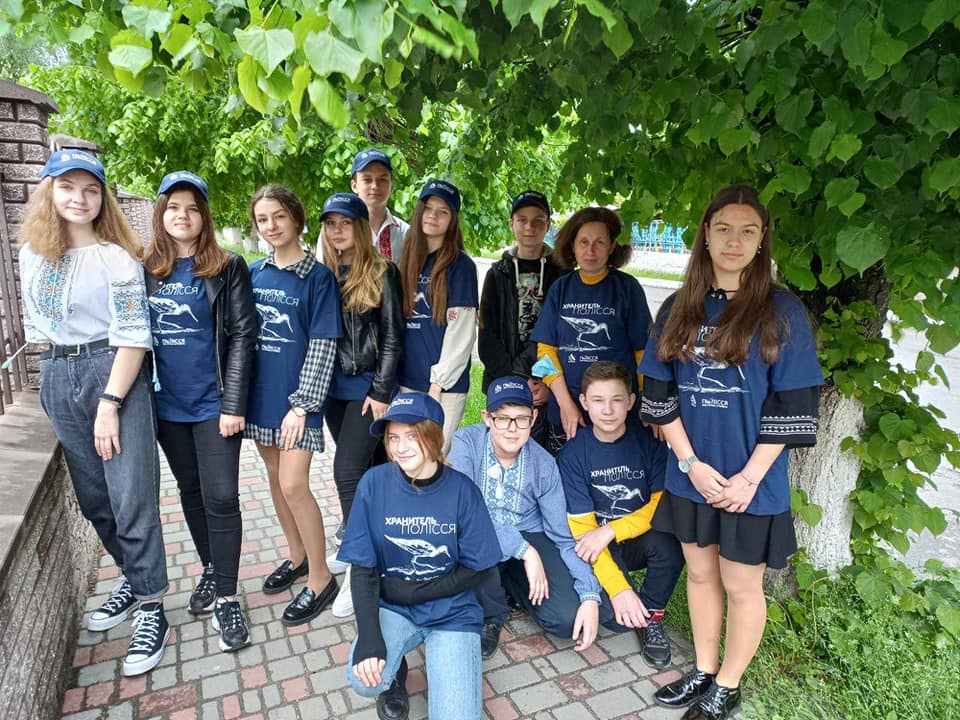 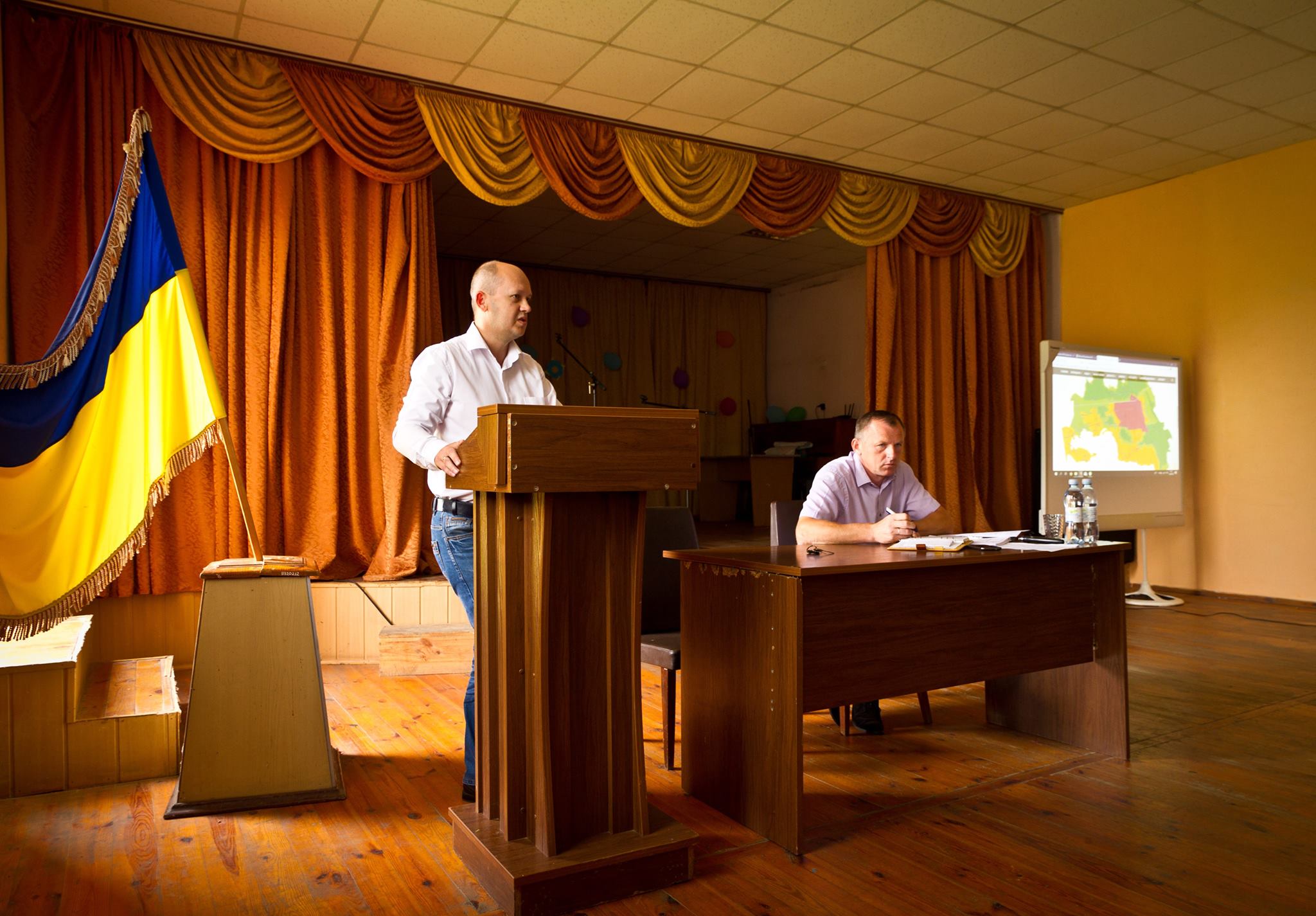 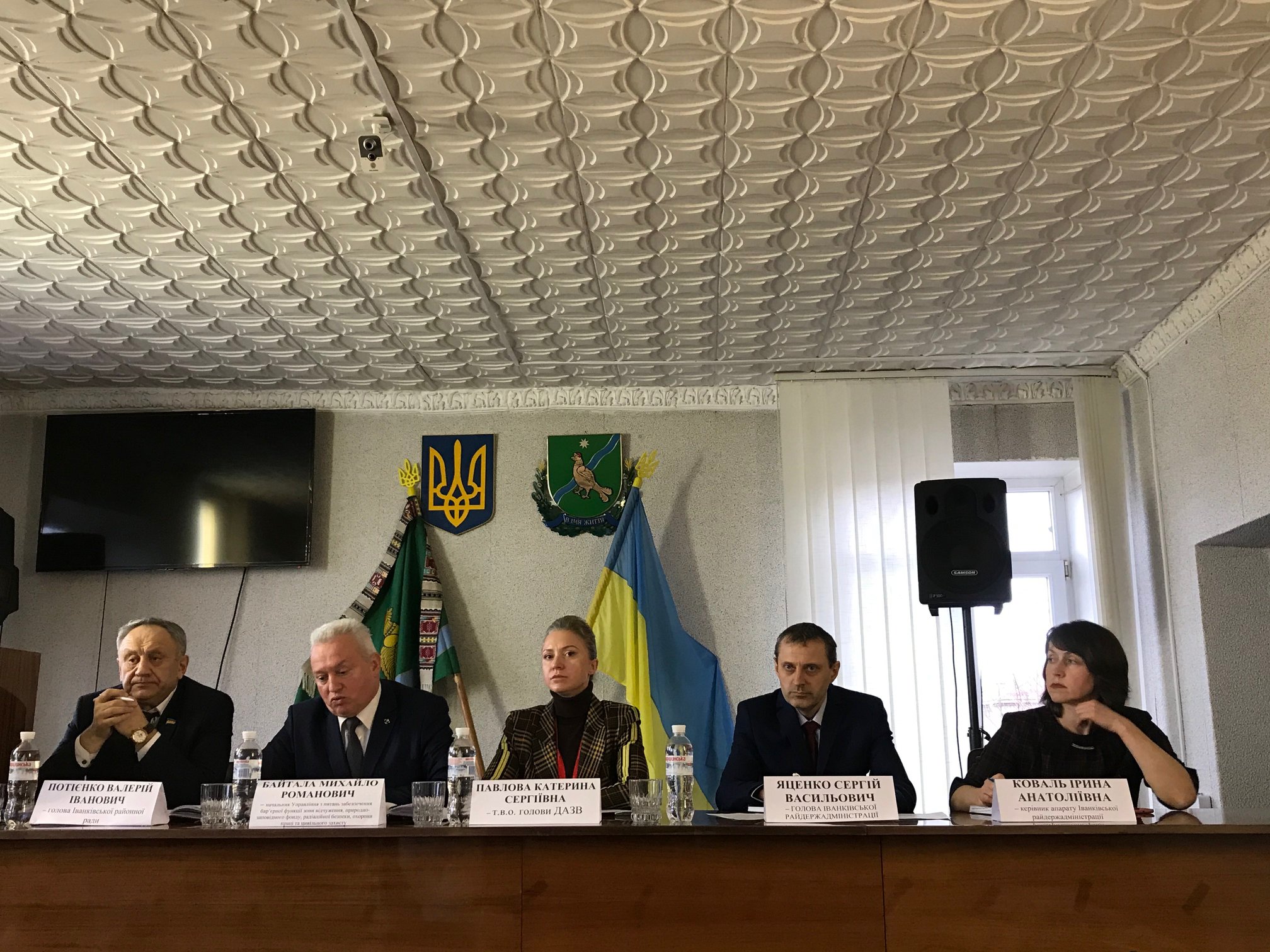 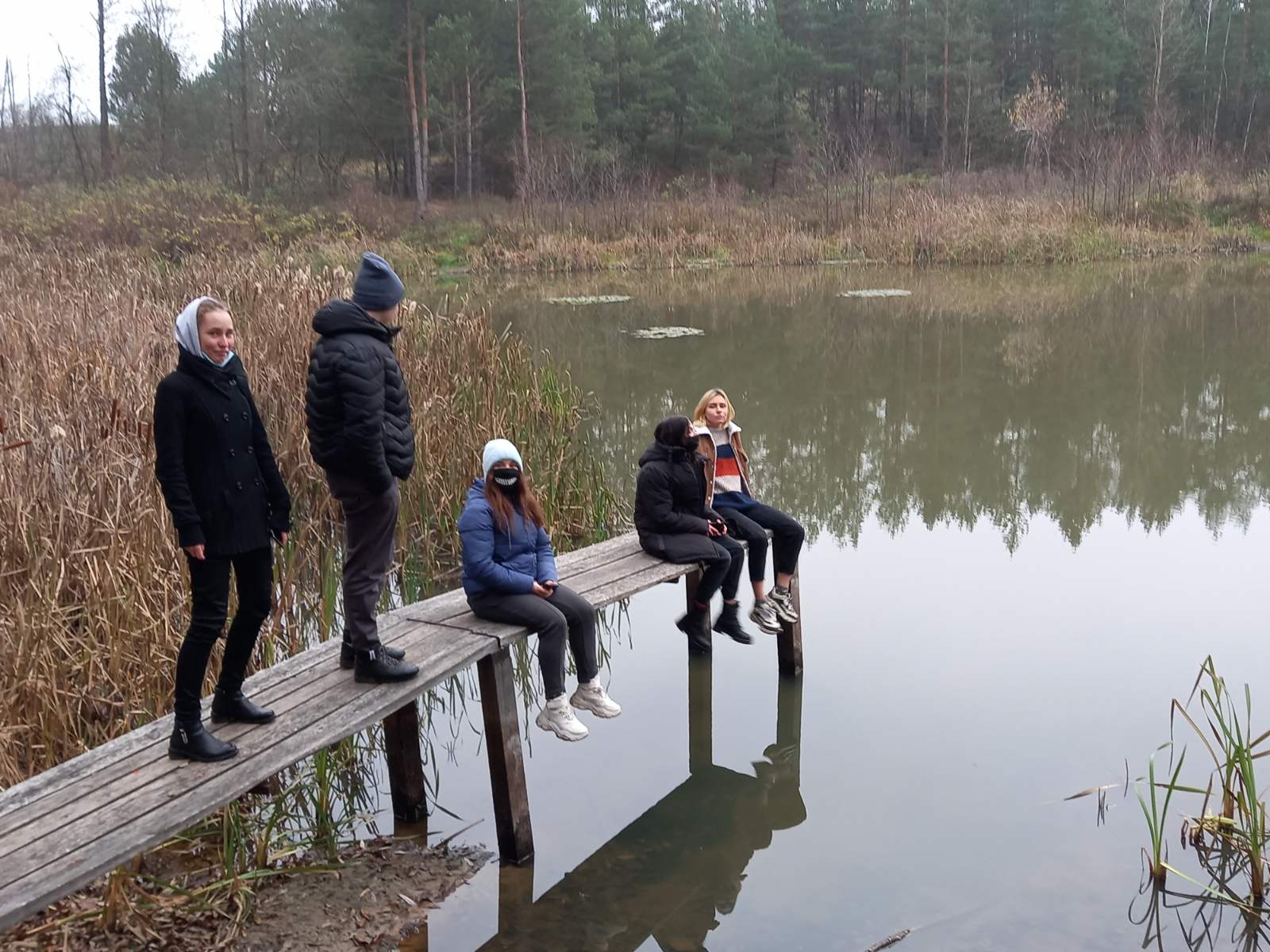 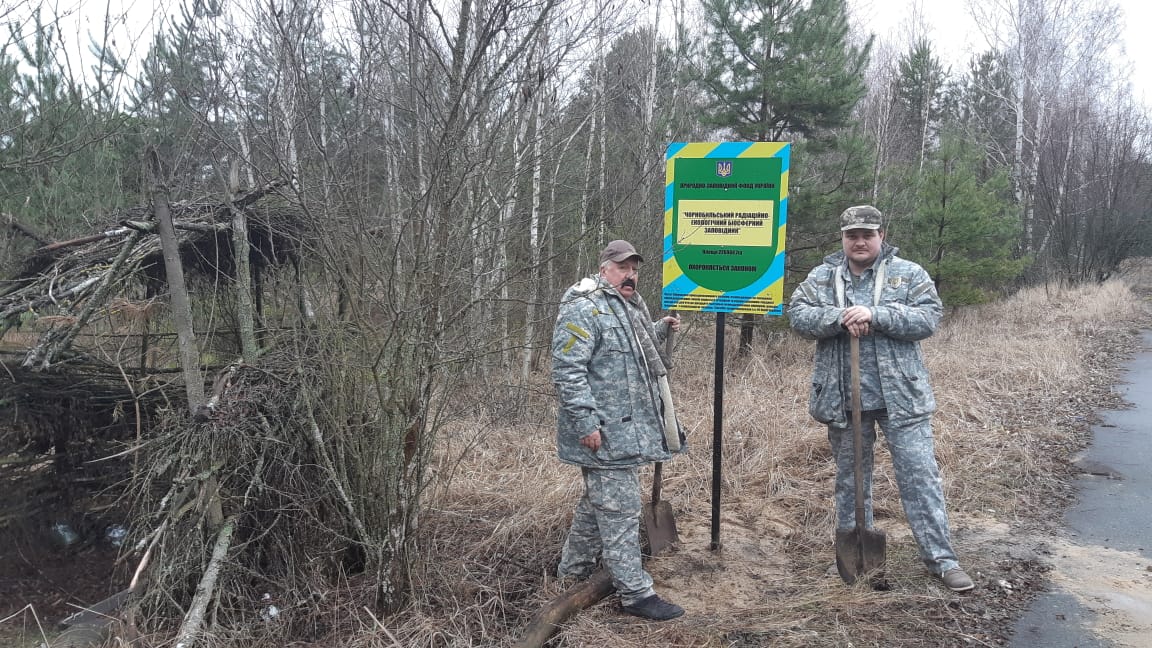 Територія ЧРЕБЗ
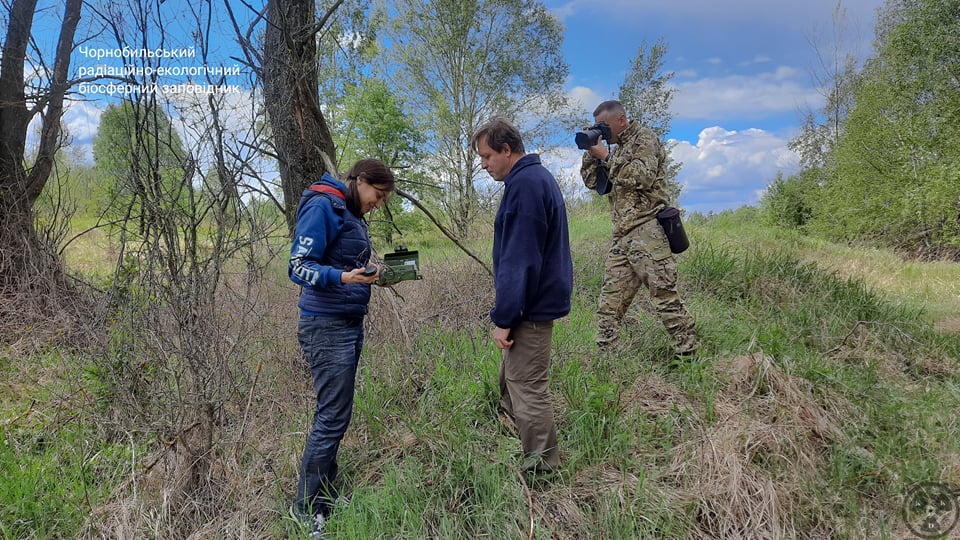 Роз’яснювальна робота з працівниками зони відчуження, відвідувачами, самоселами
Інформування щодо пожежонебезпечного періоду, радіаційної обстановки, особливостей правового режиму території
Виїзні семінари для освітян
Студентські польові практики
Екскурсії по маршрутам
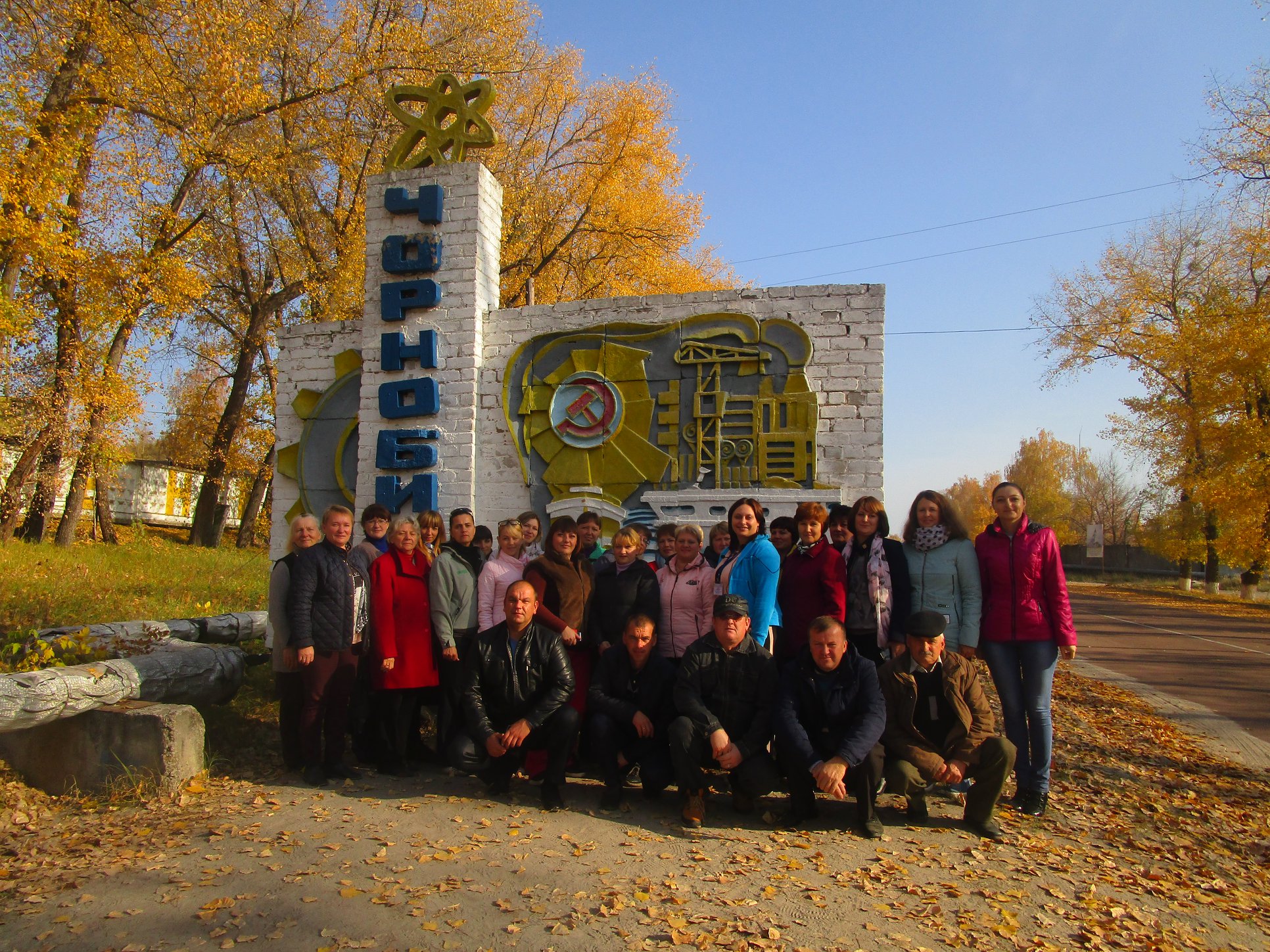 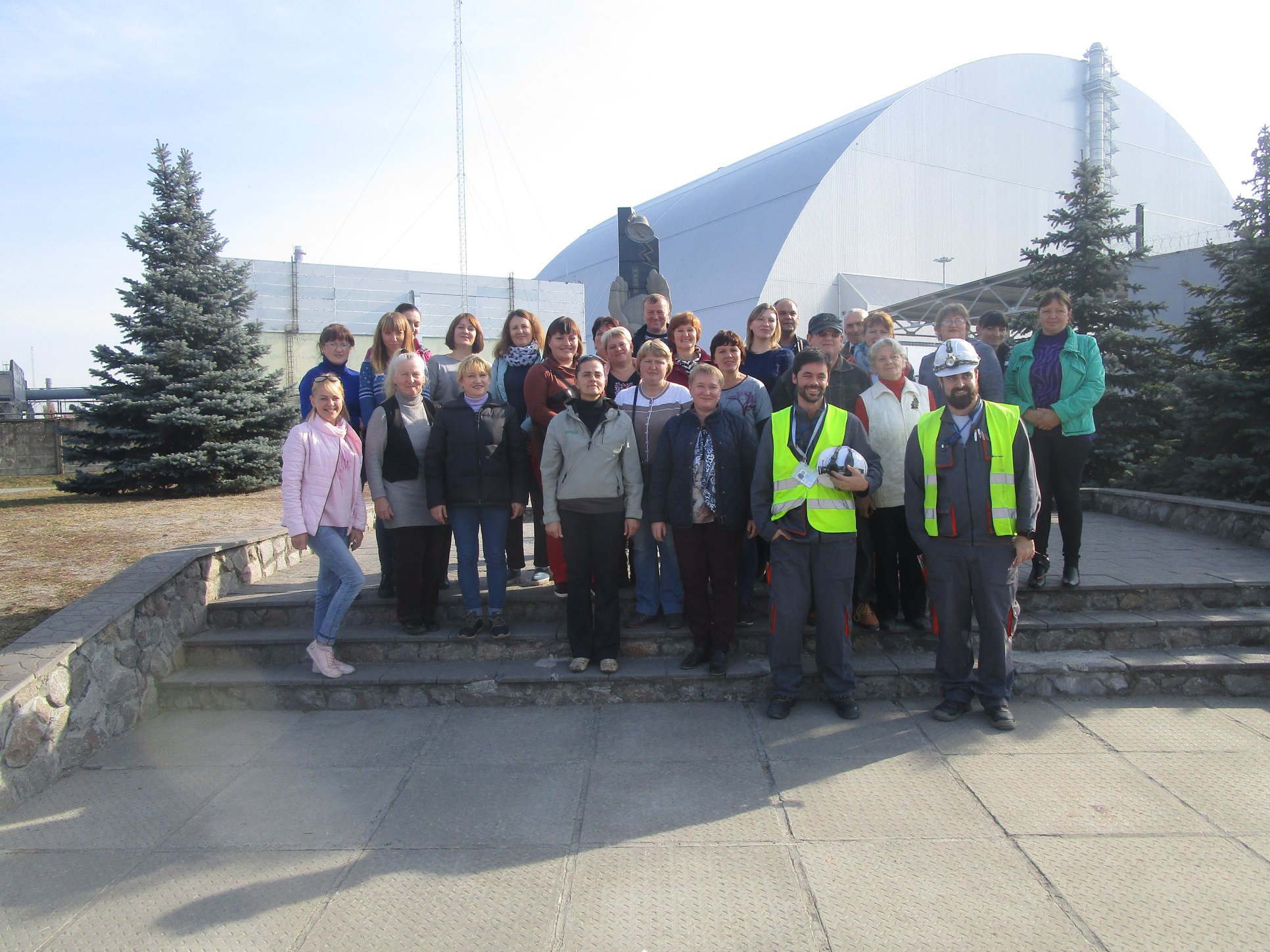 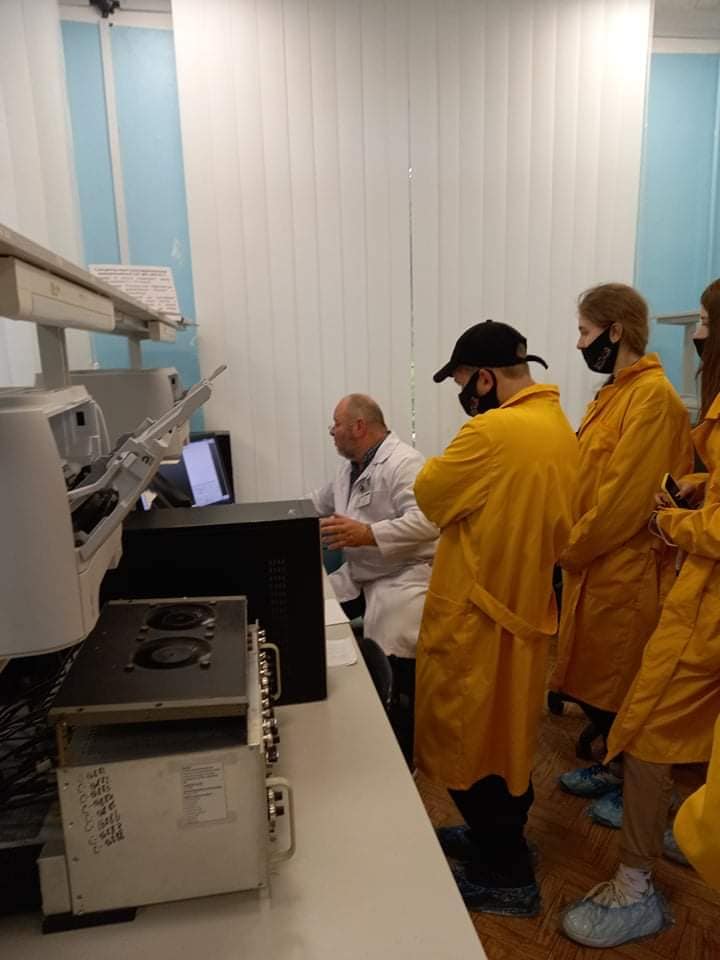 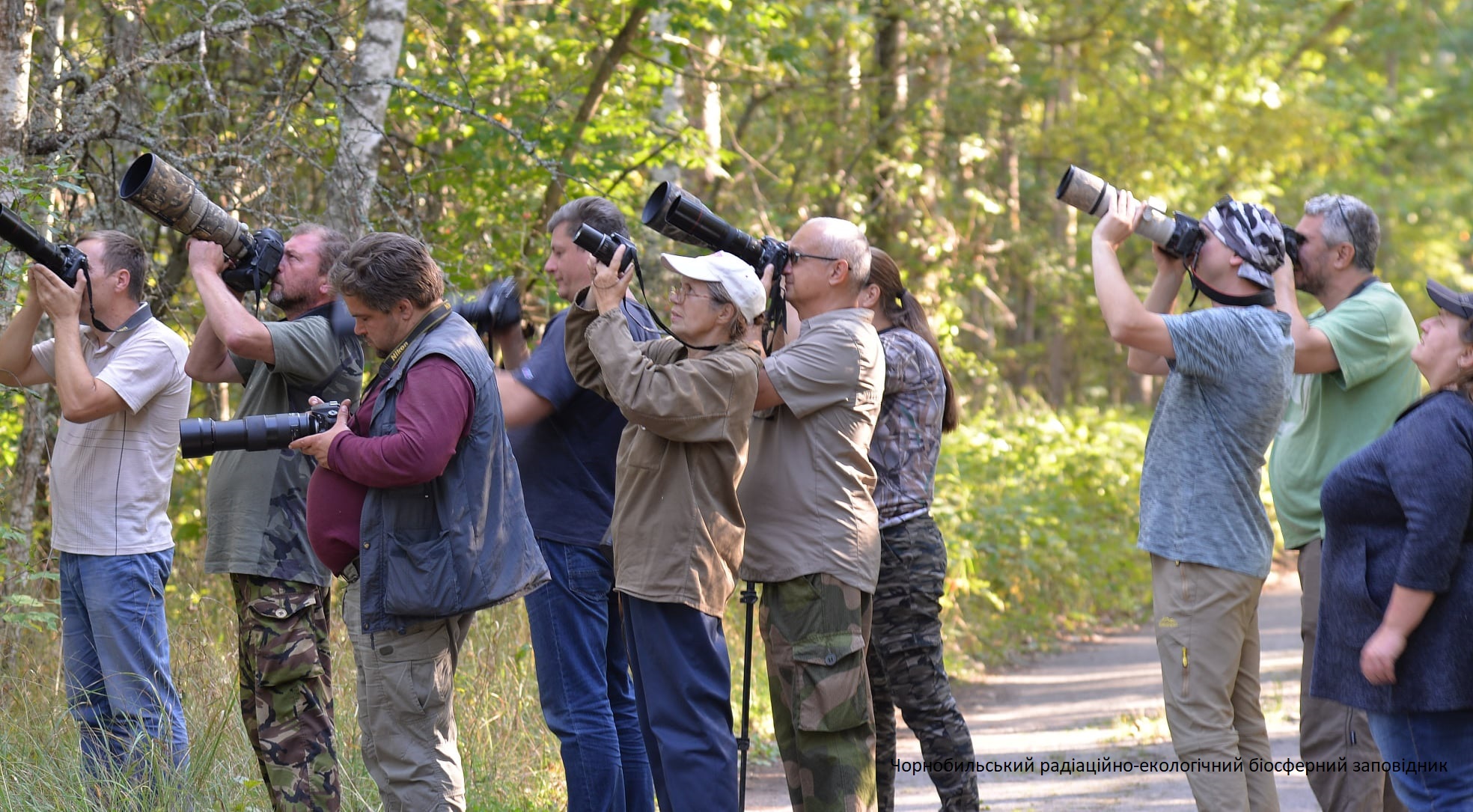 Інше
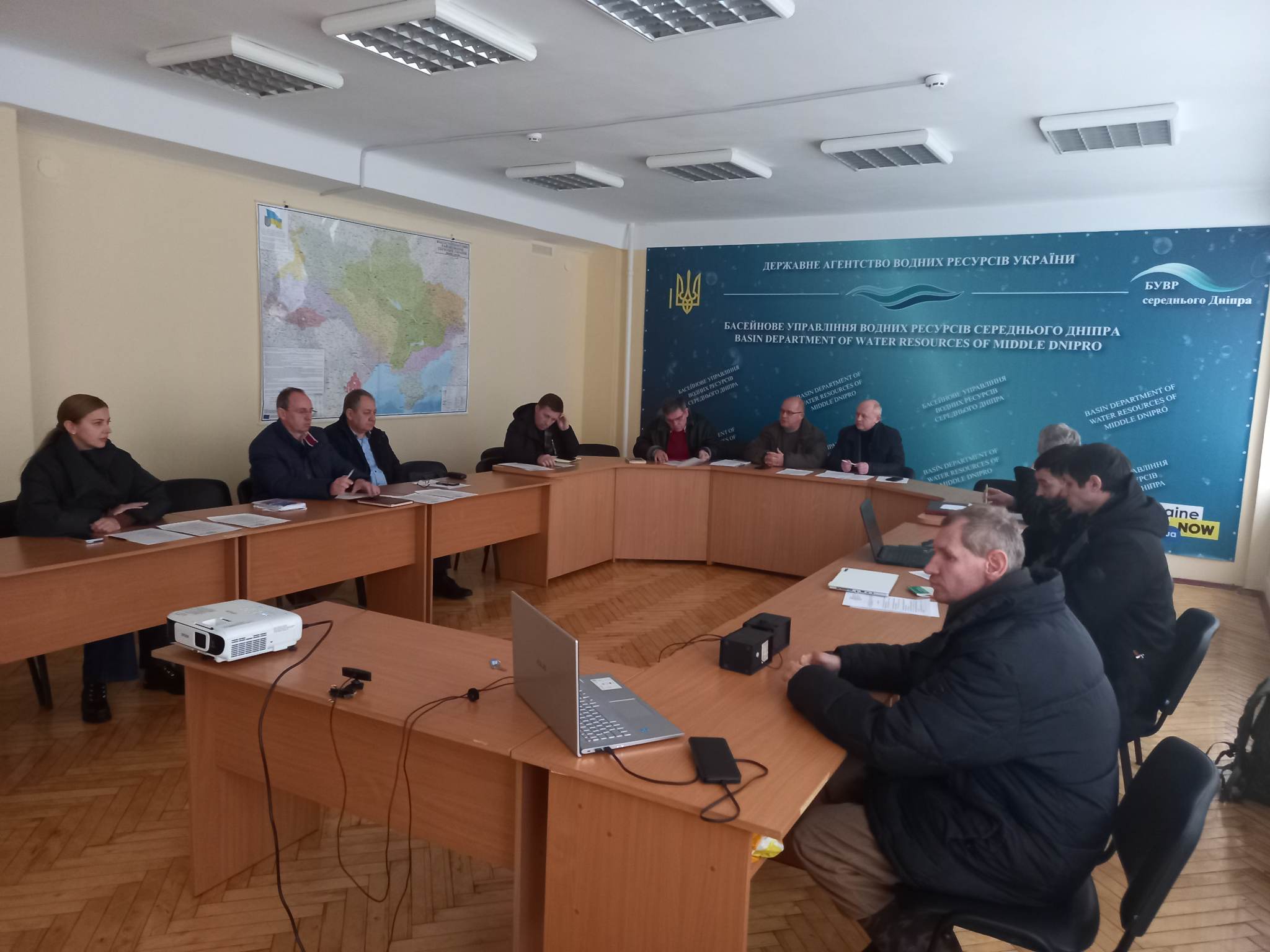 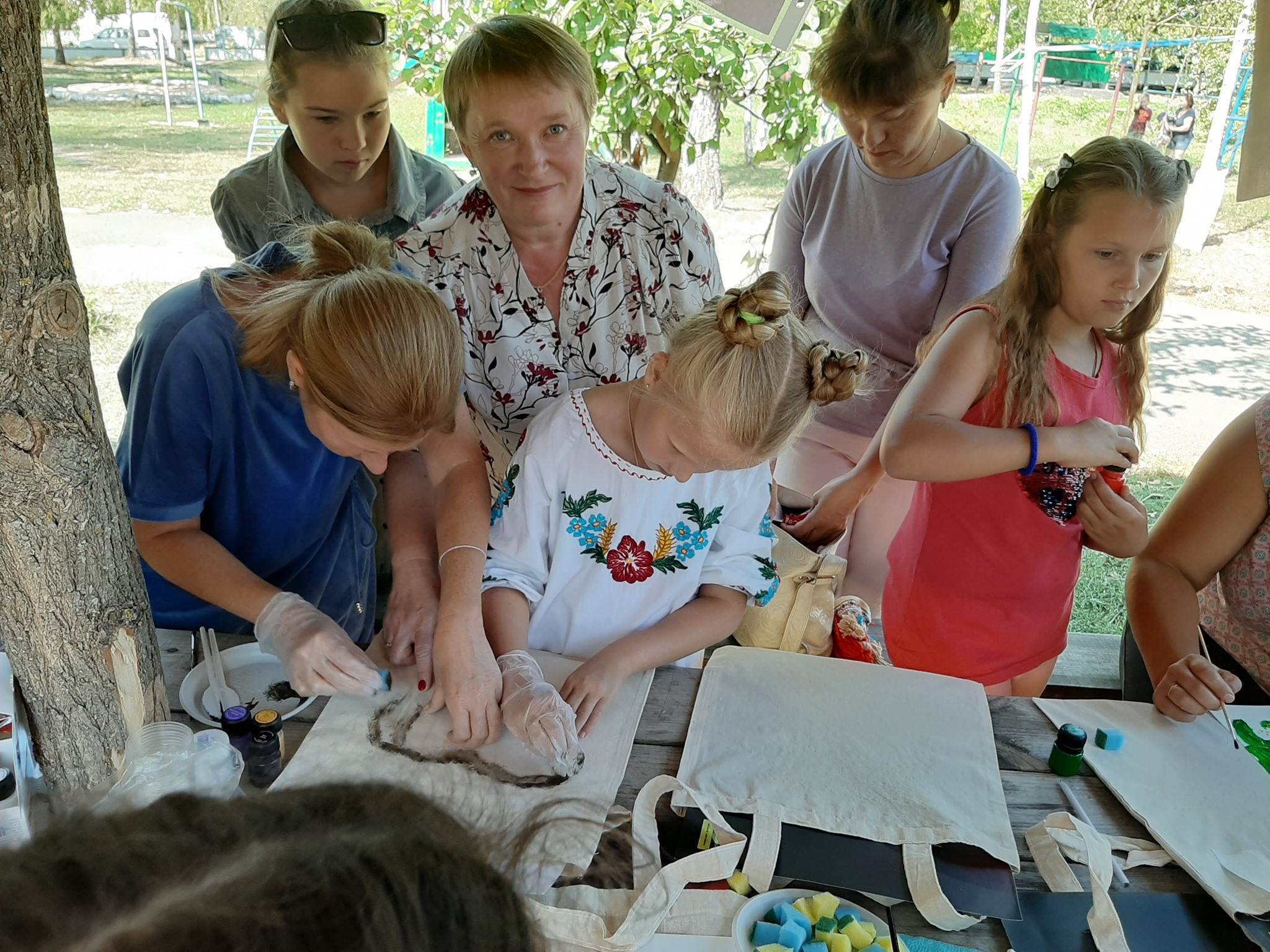 Профорієнтаційні заходи на базі Центрів зайнятості
Співпраця з НБУ щодо виготовлення серії ювілейних монет ЧРЕБЗ
Фотовиставки на базі Будинків культури, місцевих краєзнавчих музеїв, бібліотек
Акції «Подаруй книгу»
Участь у місцевих фестивалях та етно-святах
Волонтерство 
Реалізація міжнародних та вітчизняних екологічних проектів
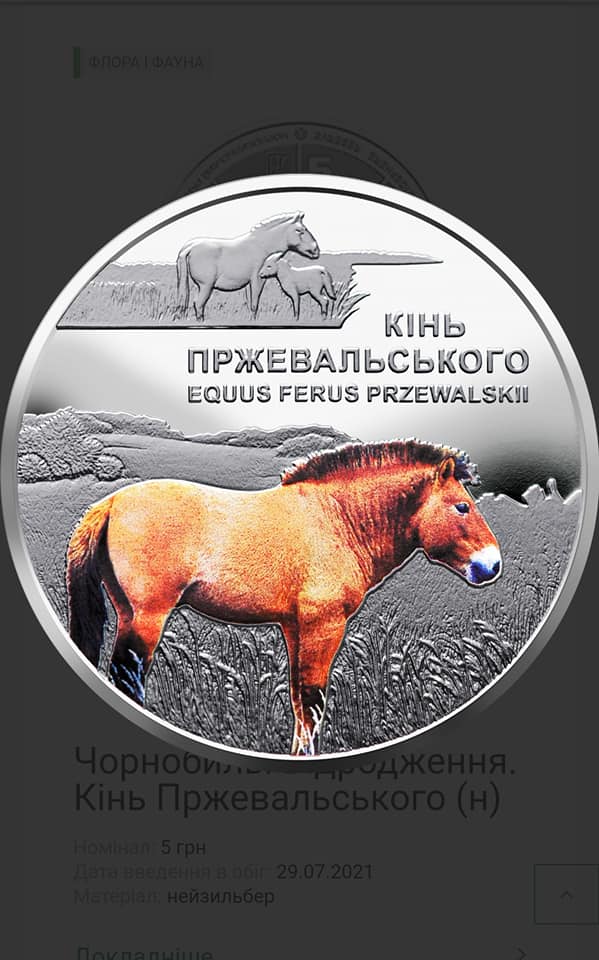 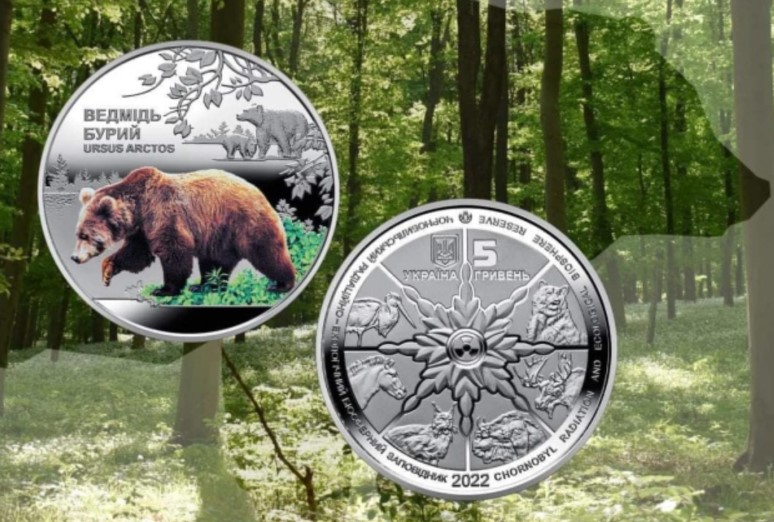 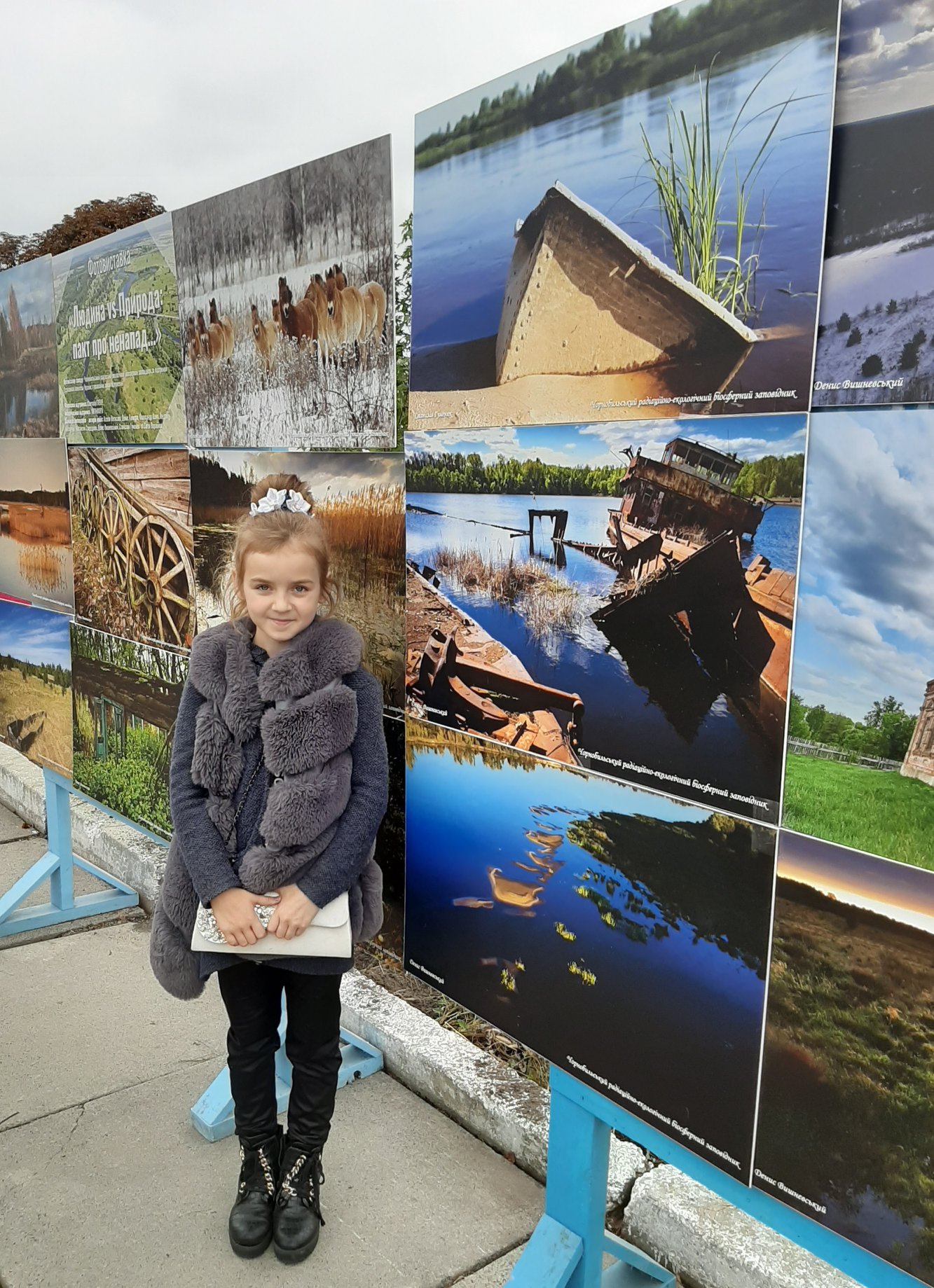 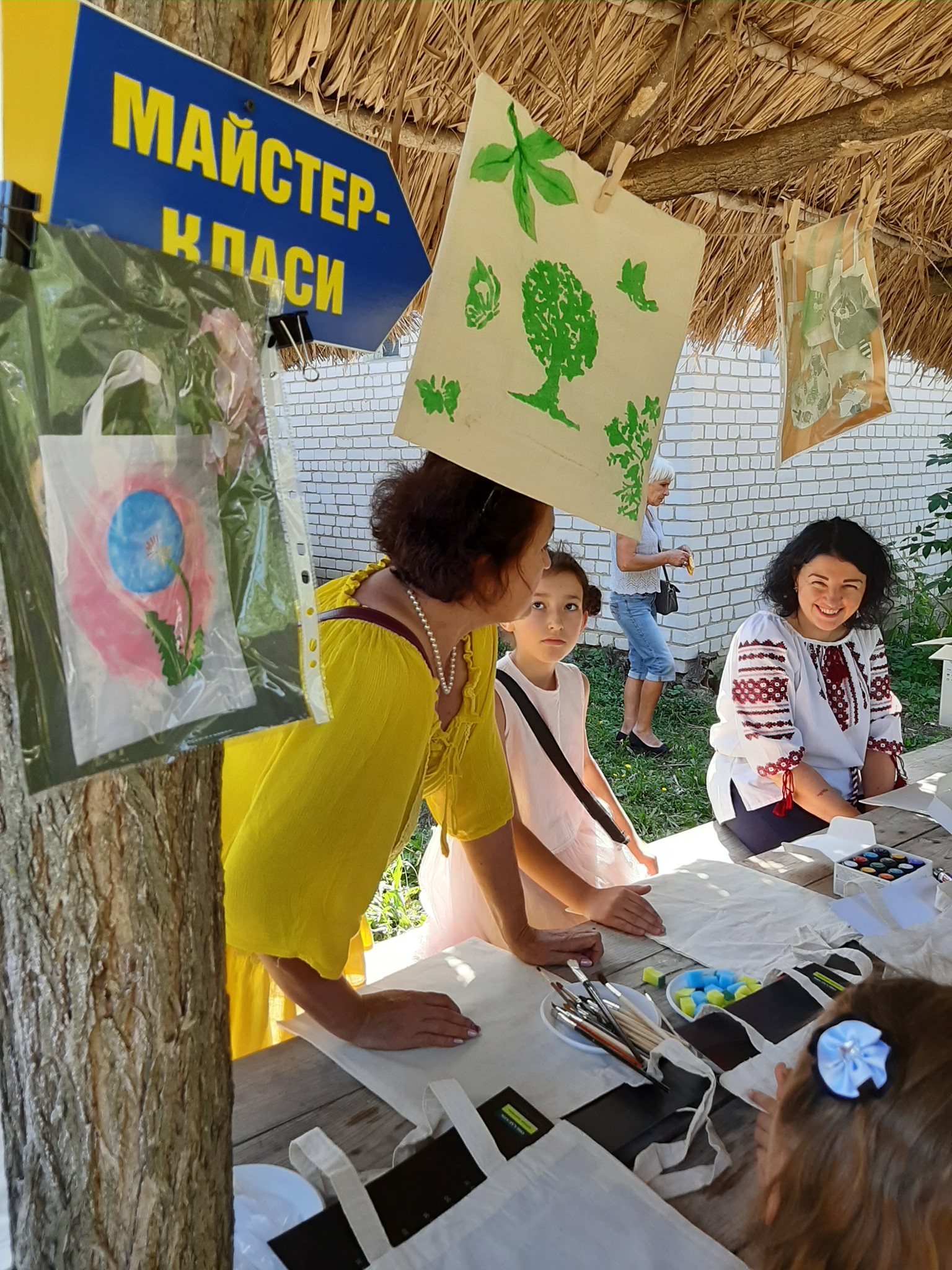 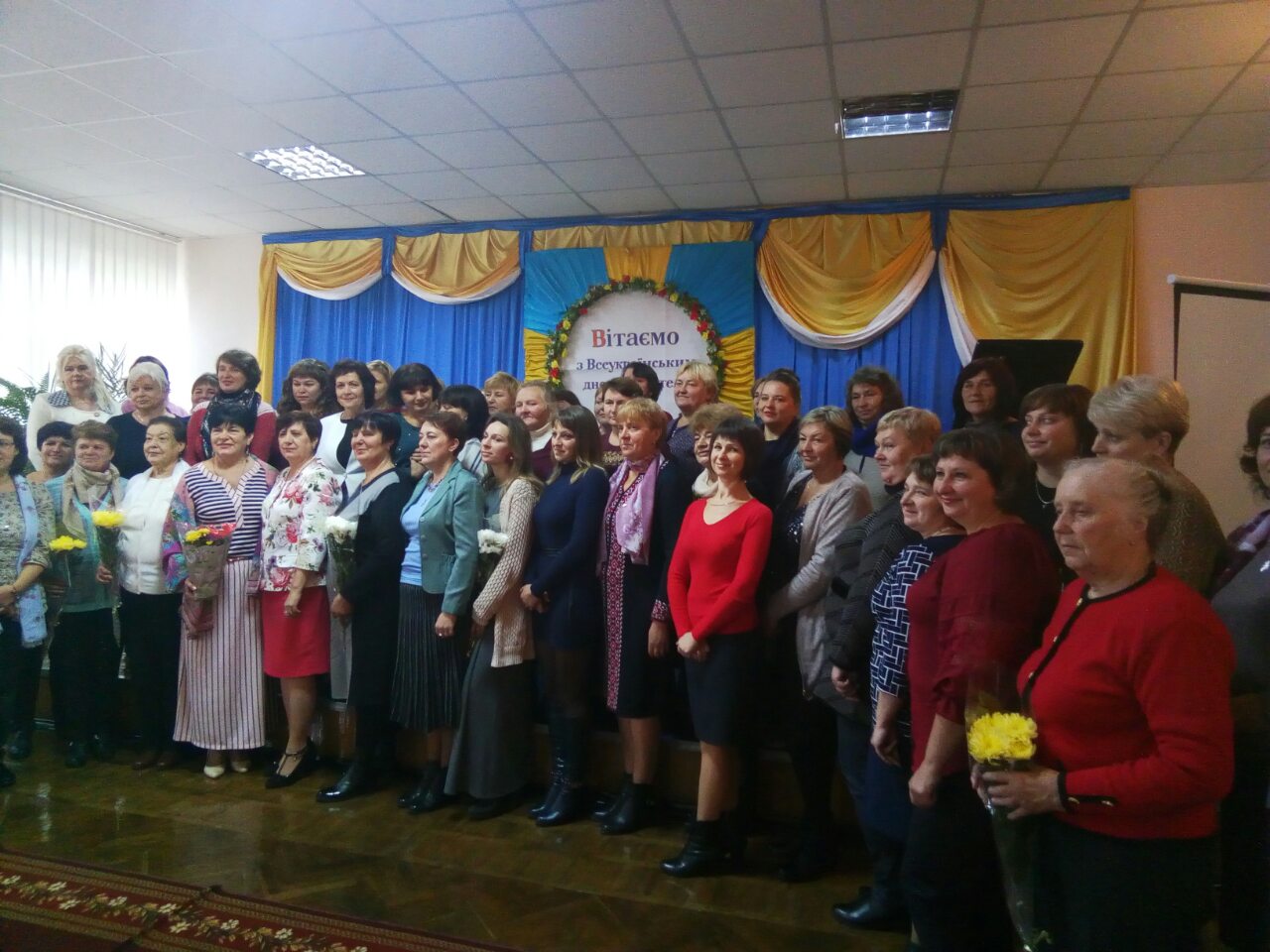 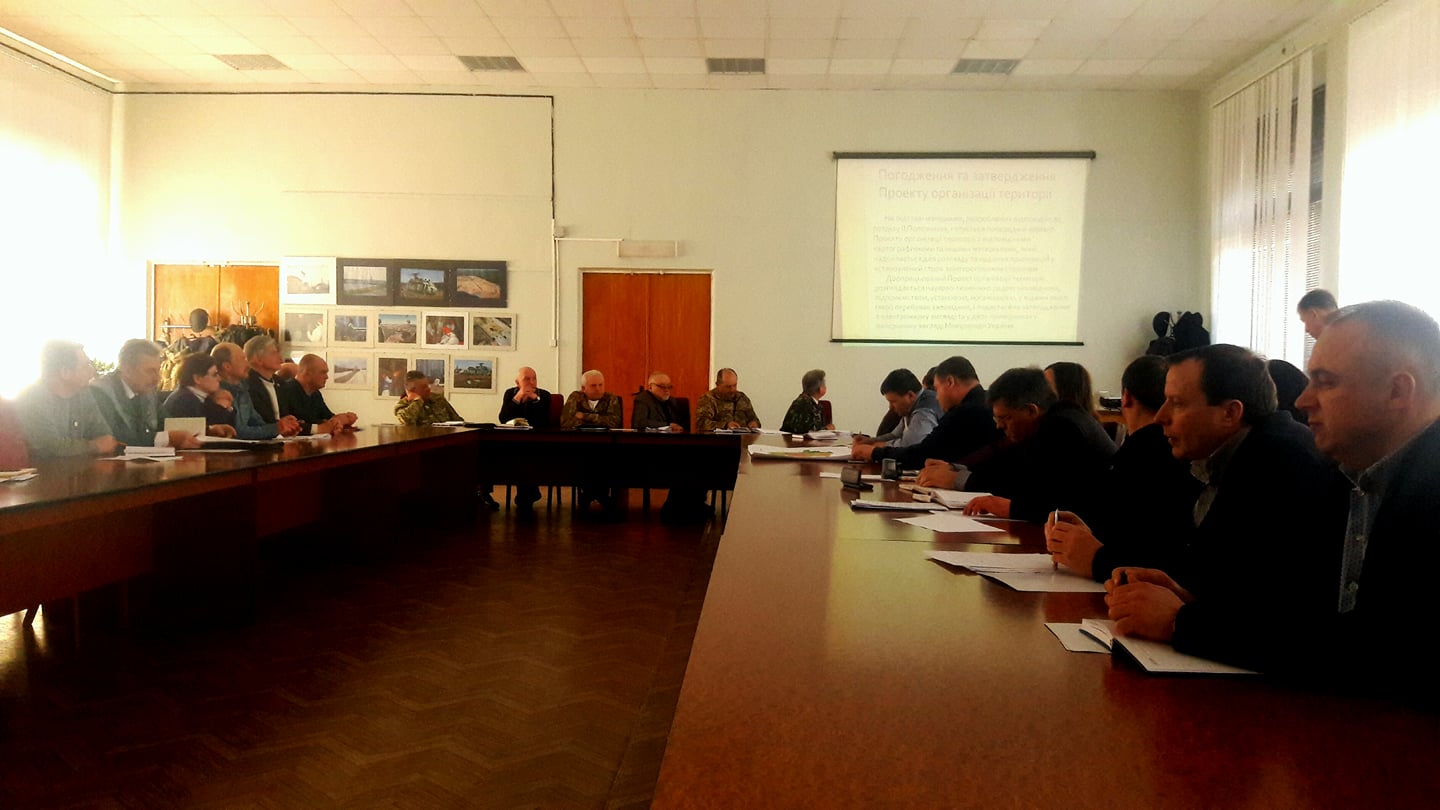 Перспективи розвитку інформаційно-просвітницької роботи:
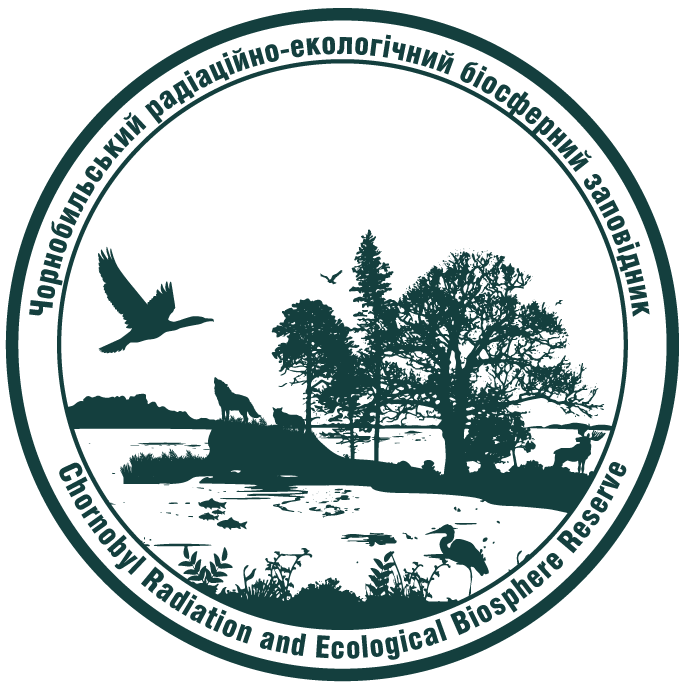 Запрошуємо до співпраці!
Ми у ФБ: zapovidnyk2018
Ми в Інстаграм: chornobyl_reserve
Наш офіційний сайт: zapovidnyk.org.ua
Прибора Тетяна – 068 968 36 30